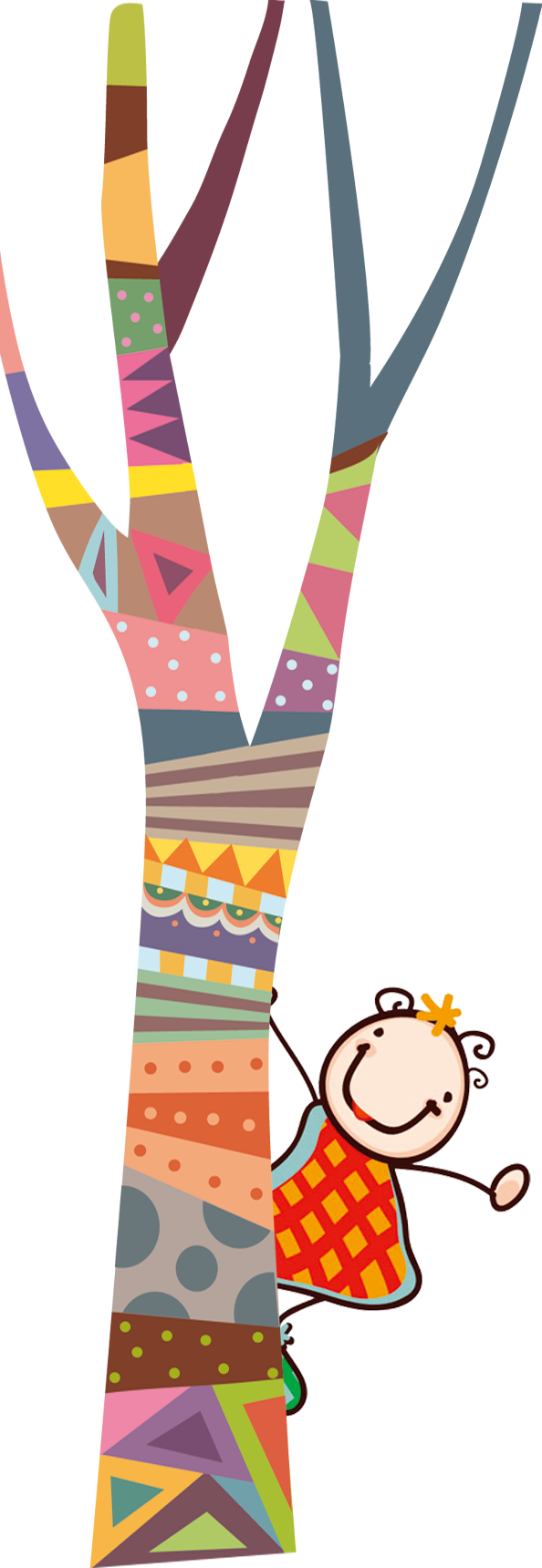 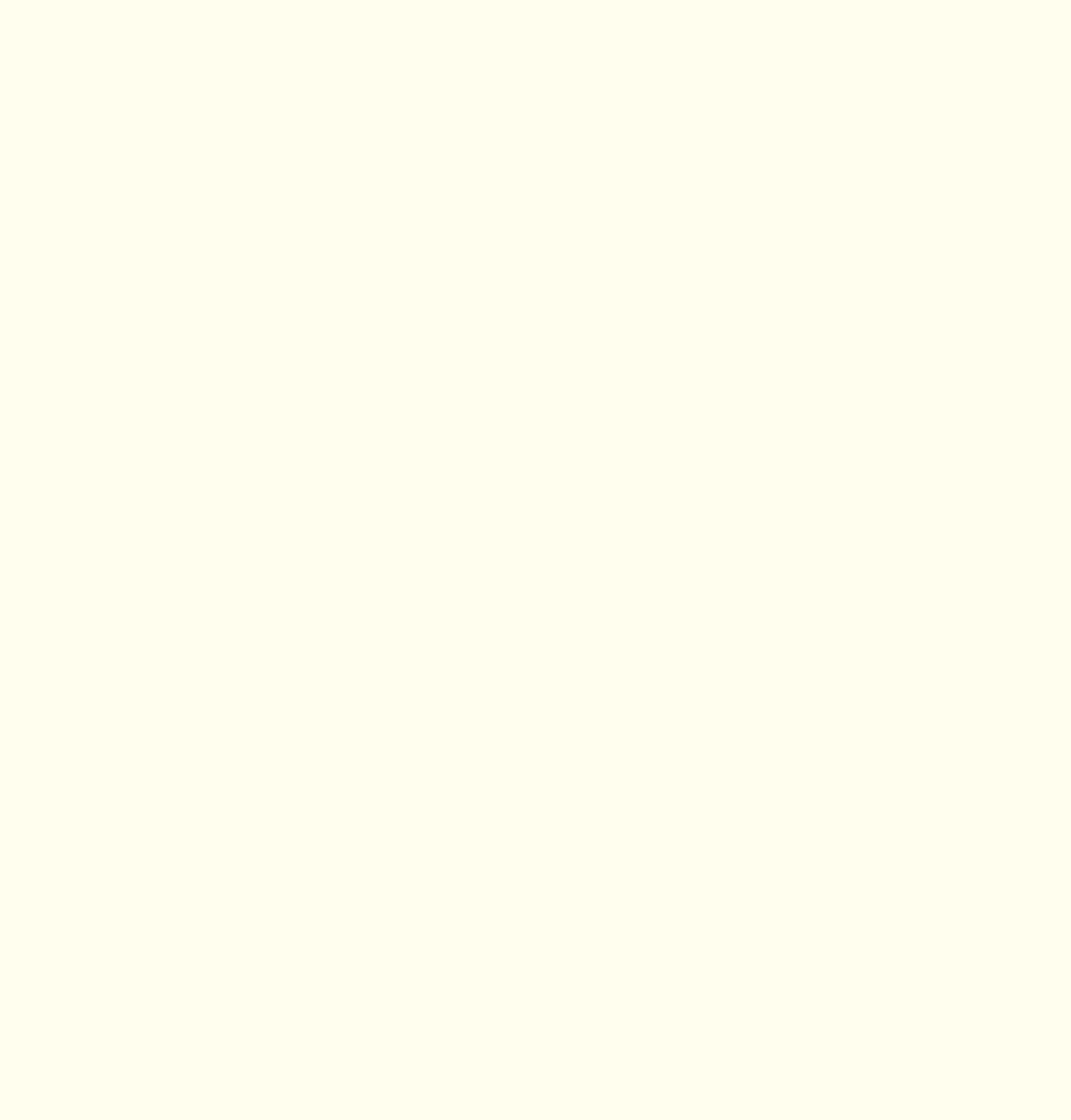 Jackson Elementary 
Annual Title One Parent Meeting
August 12, 2024 (8:30 a.m.) & August 15, 2023 (4:00 p.m.)
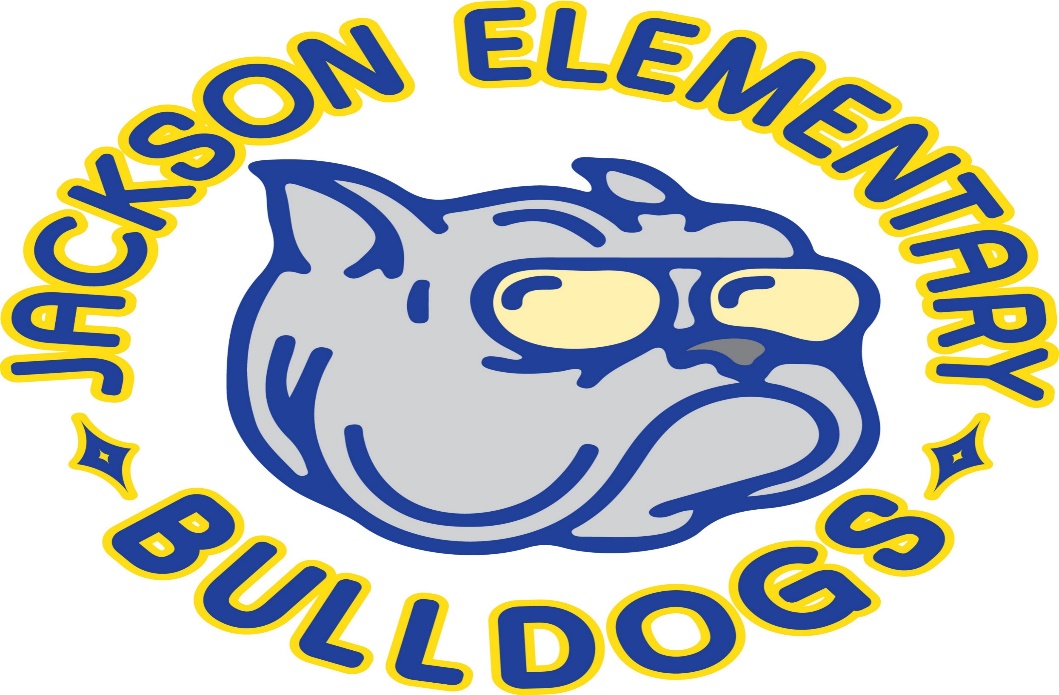 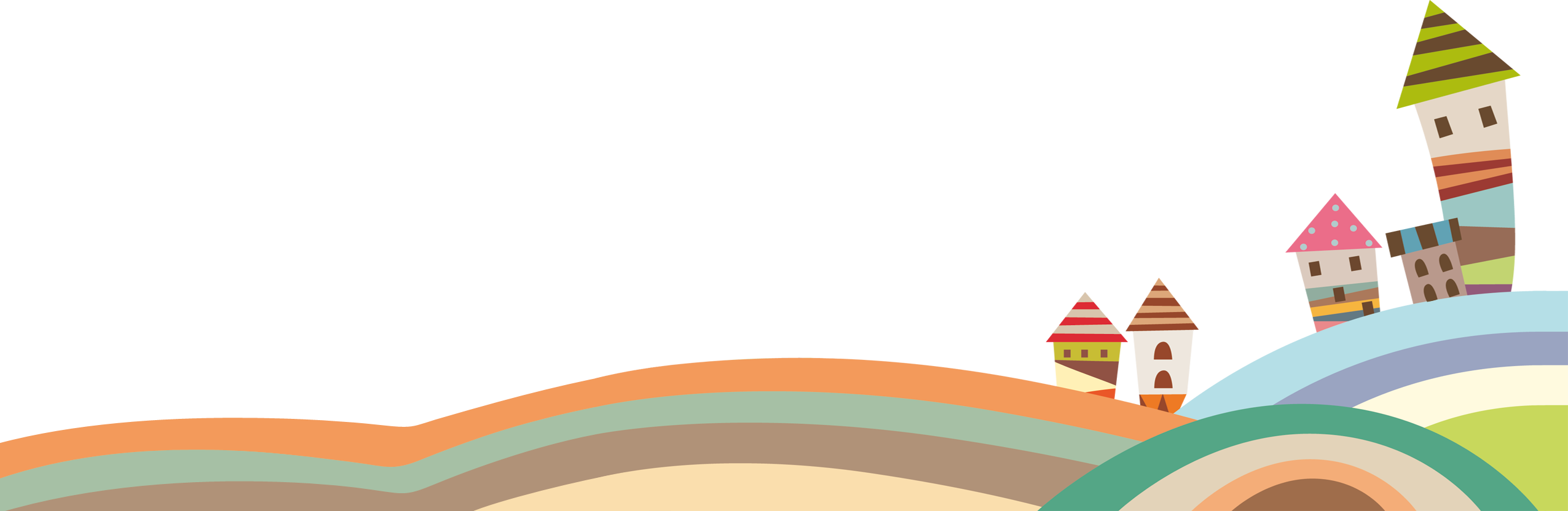 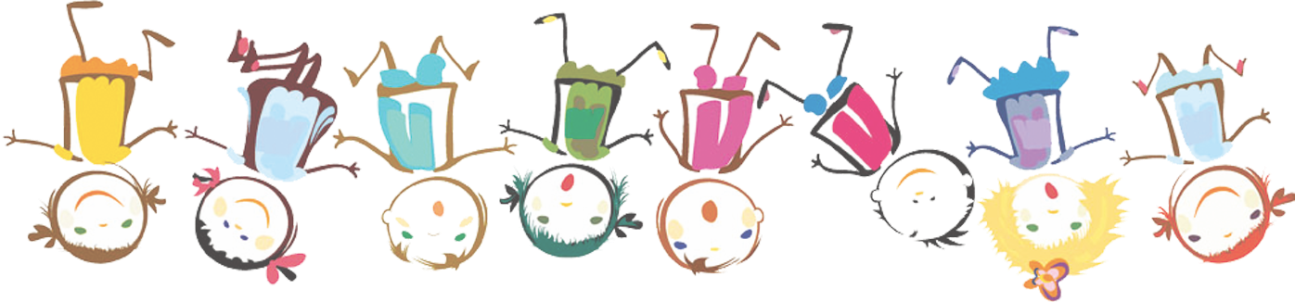 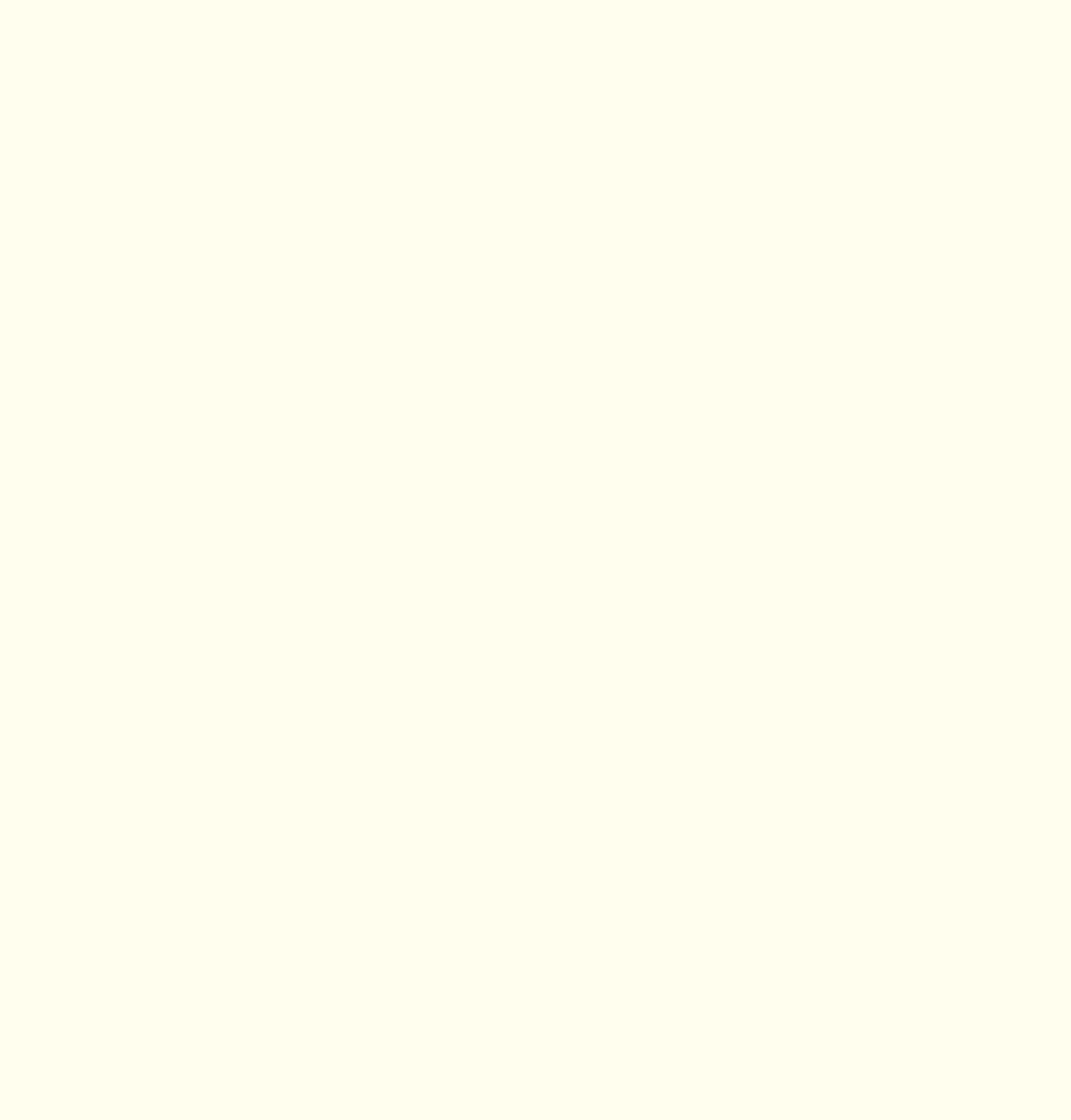 What is Title I
Title I is a K-12 program that provides additional academic support and learning opportunities for students at schools with high percentages of socioeconomically disadvantaged children. The program is intended to help ensure that all students meet the state academic standards as tested on the TCAP each year.
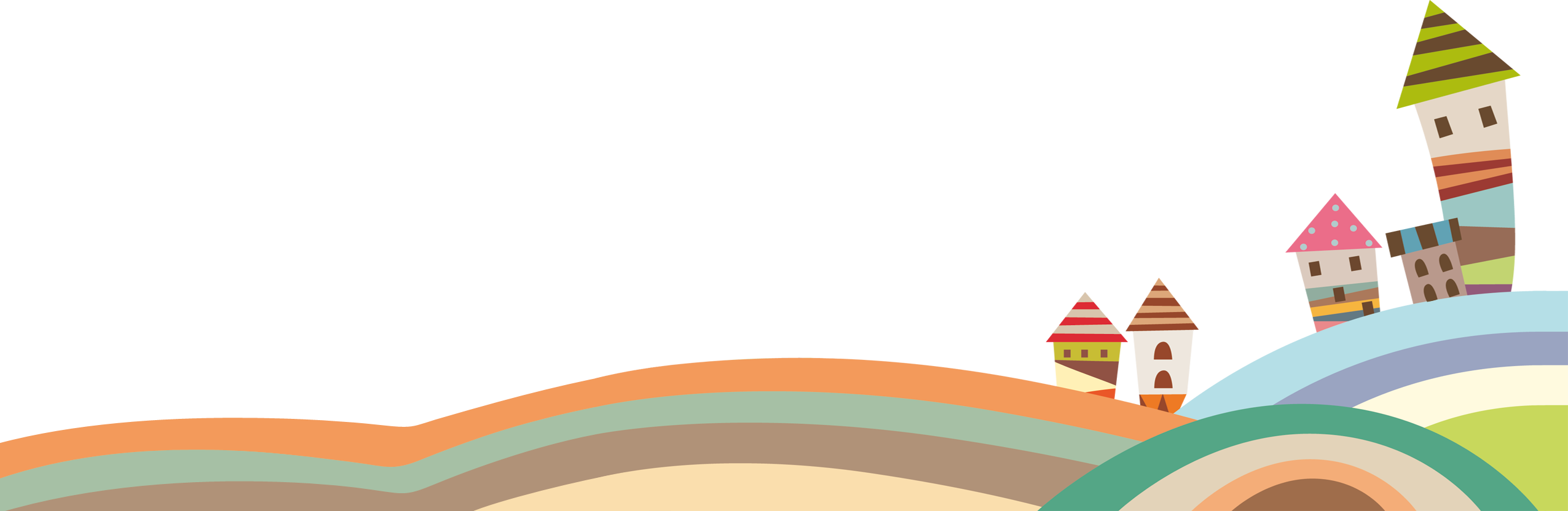 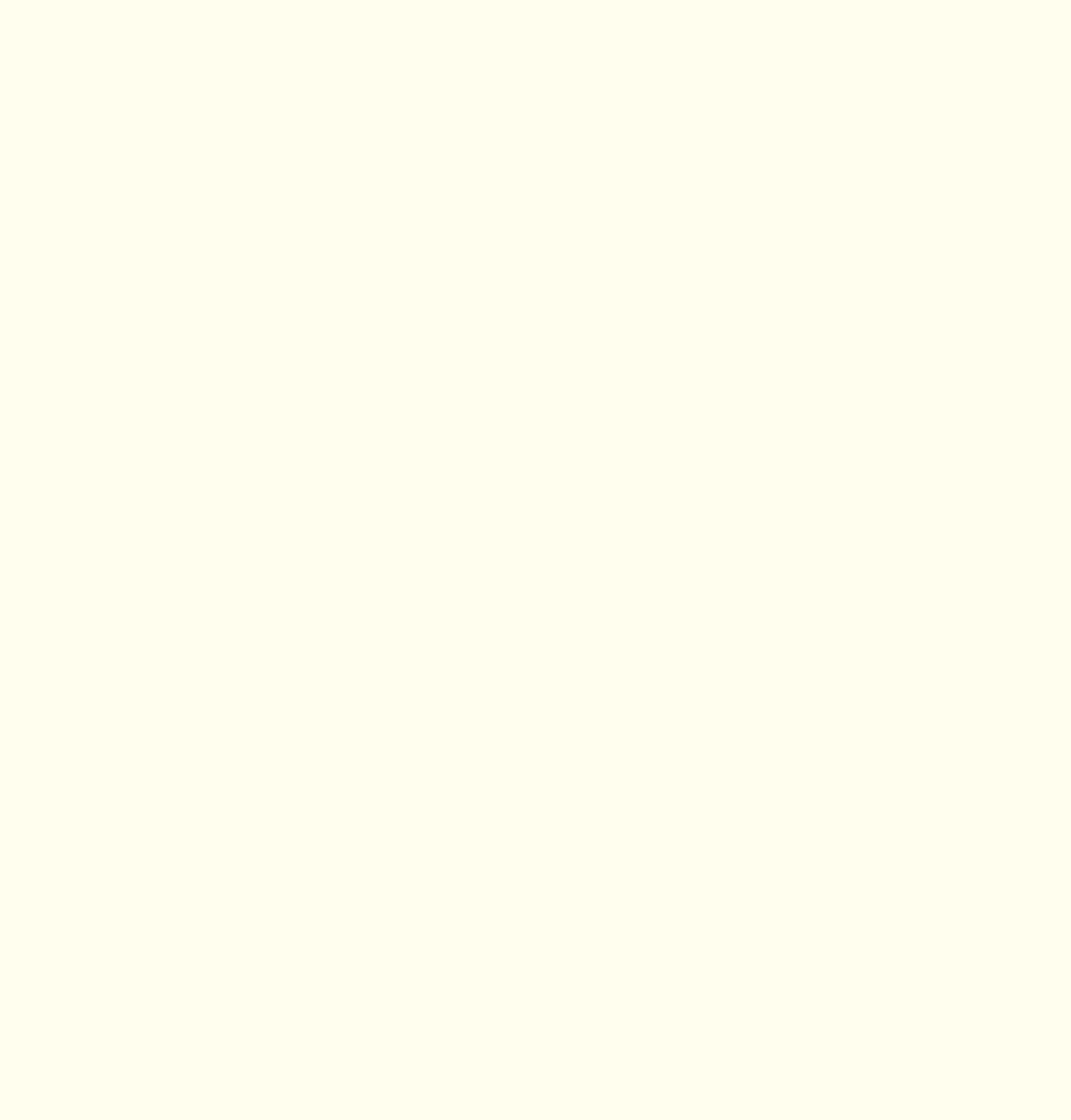 ¿Qué es el Título I?
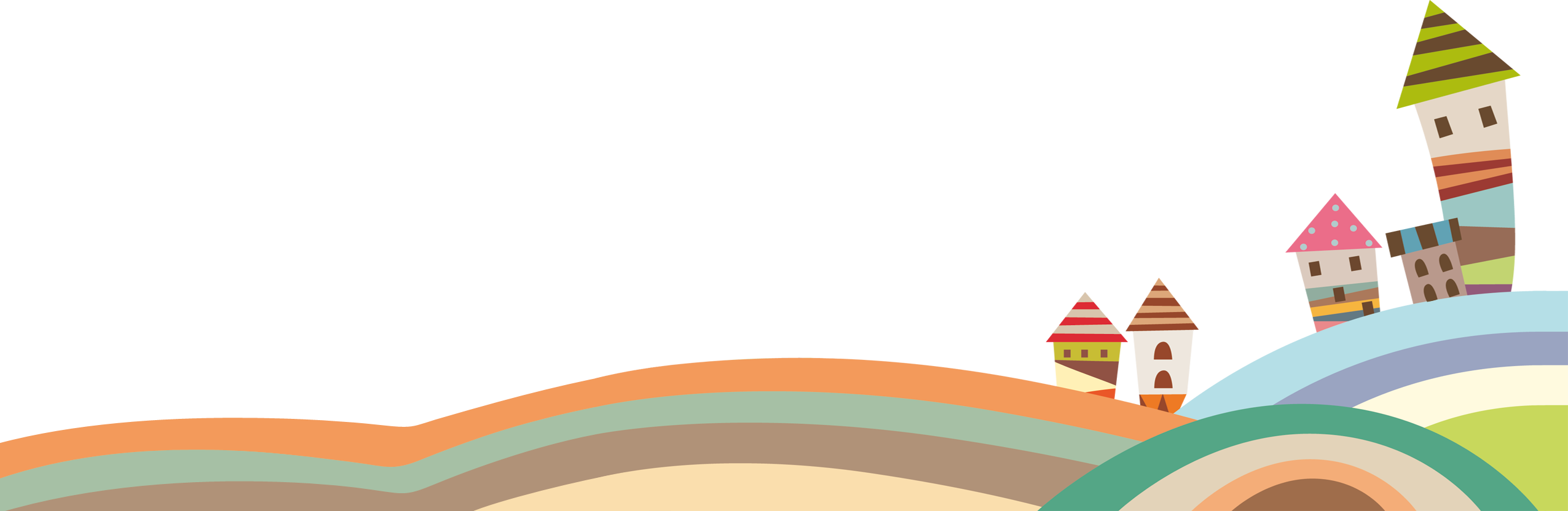 El Título I es un programa K-12 que brinda apoyo académico adicional y oportunidades de aprendizaje para estudiantes en escuelas con altos porcentajes de niños en desventaja socioeconómica. El programa está destinado a ayudar a garantizar que todos los estudiantes cumplan con los estándares académicos estatales evaluados en el TCAP cada año.
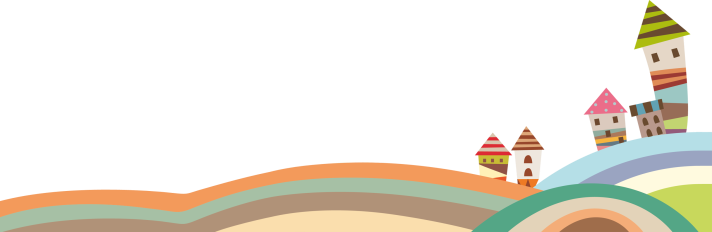 Goals of Title I
a
Increase academic achievement
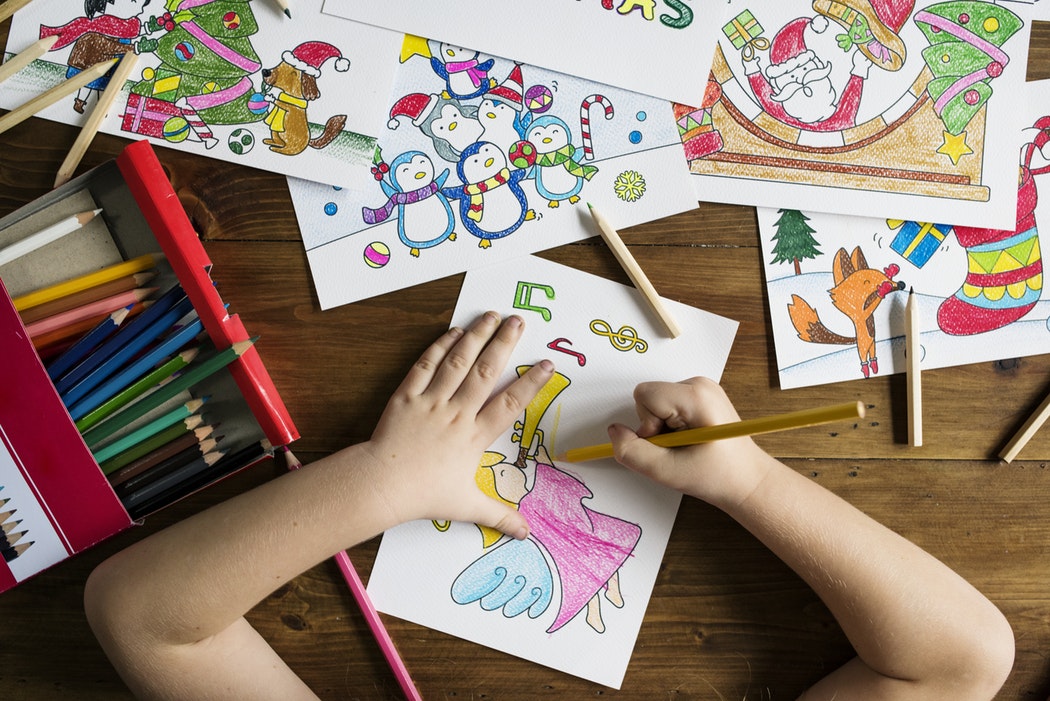 a
Provide direct instructional support to students.
a
Provide professional development for teachers.
a
Promote parent education and involvement.
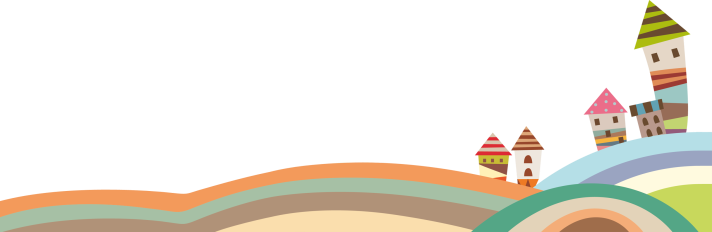 Objetivos del Título I
a
Incrementar el rendimiento académico
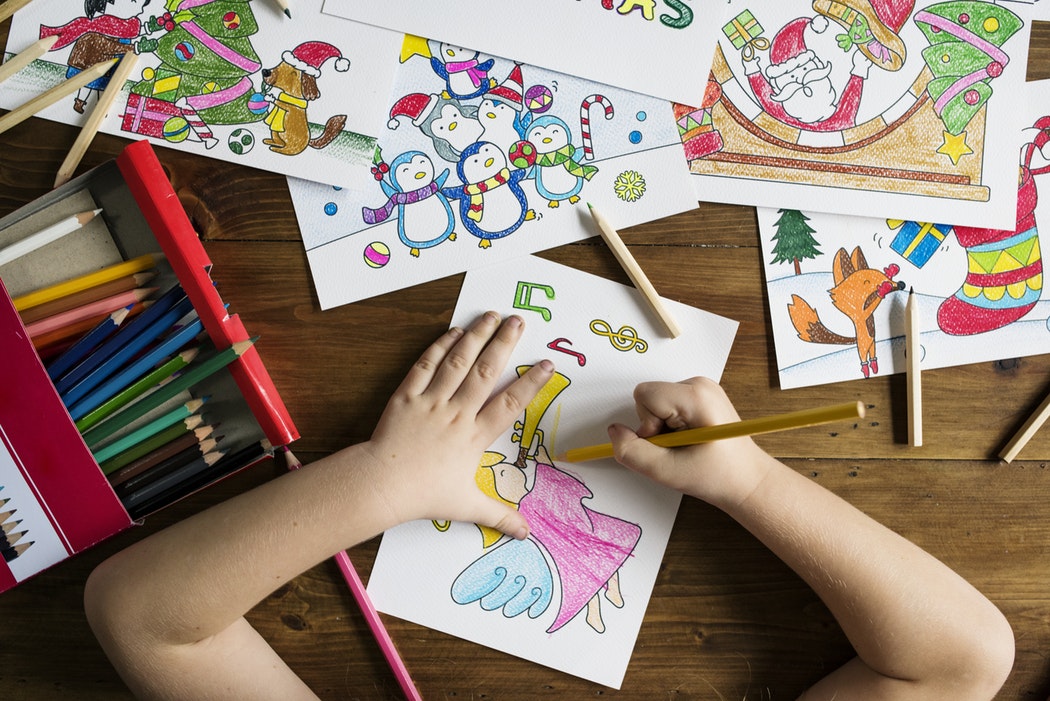 a
Brindar apoyo educativo directo a los estudiantes.
a
Brindar desarrollo profesional a los maestros.
a
Promover la educación y la participación de los padres.
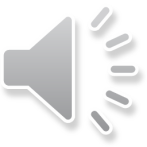 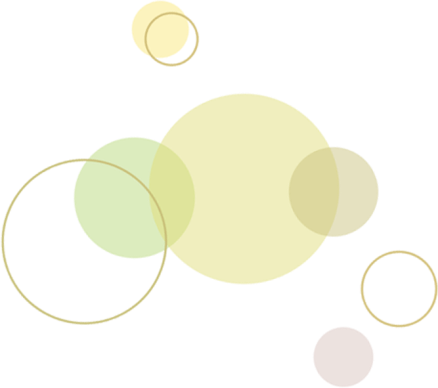 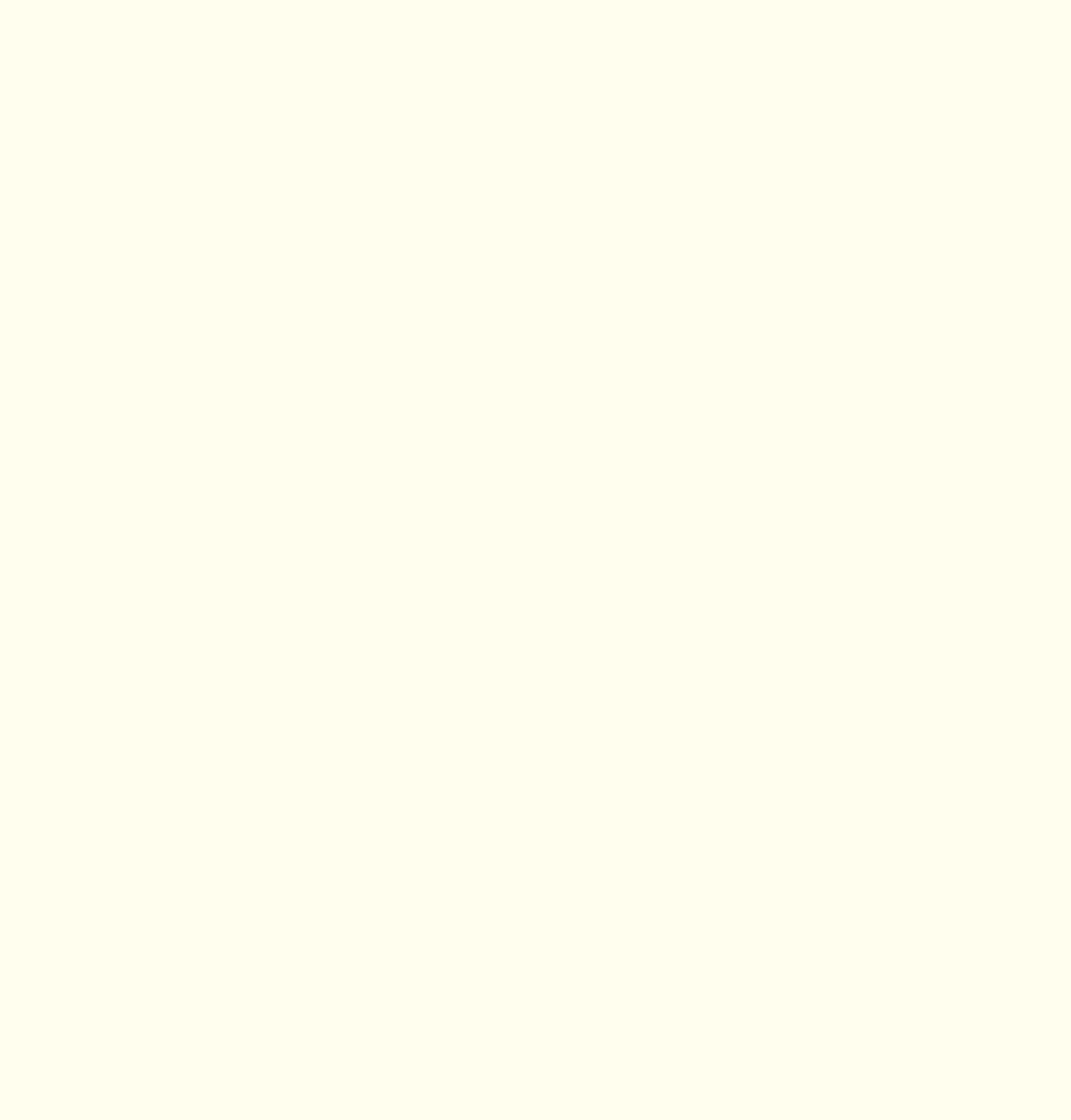 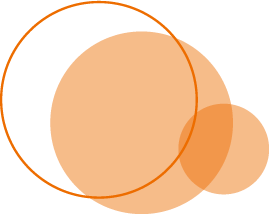 Parent Rights
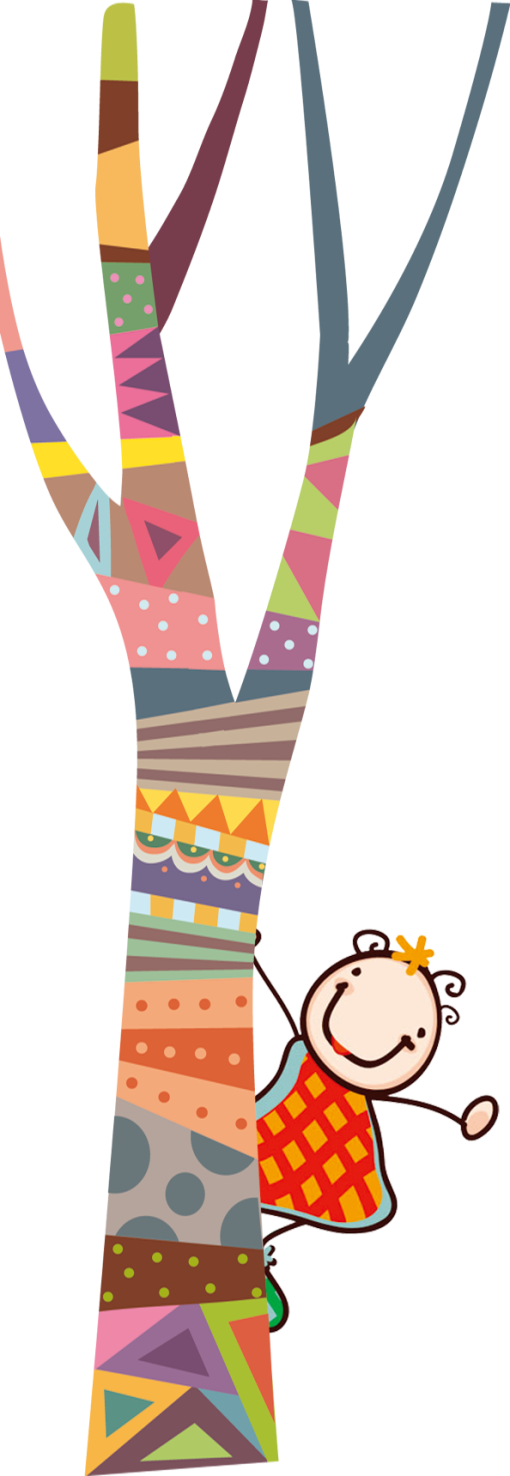 Ask for meetings and trainings.

Review the school’s achievement data.

Participate in Revising and Review the JES Family Engagement Agreement

Participate in modifying and Review the Jackson Elementary Title I Parents, Students, and Teachers  Home/School Compact.
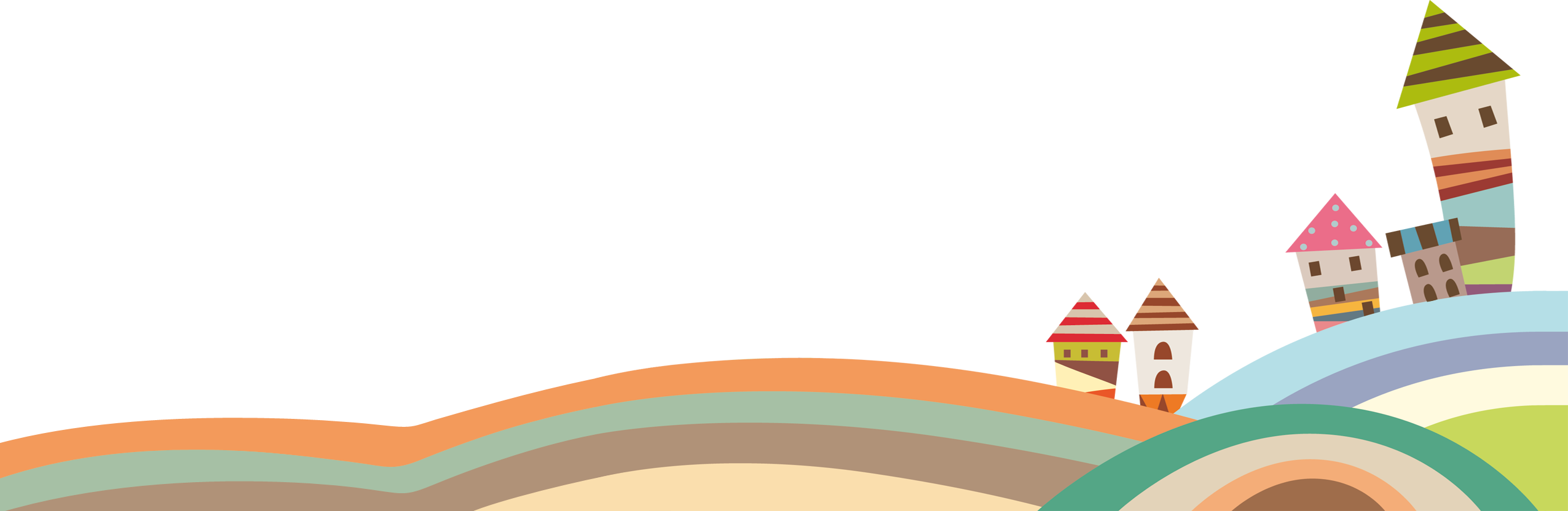 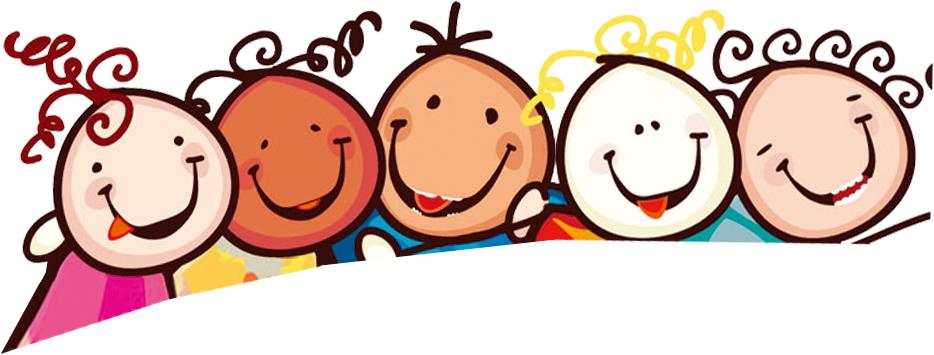 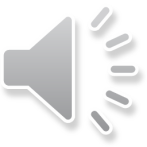 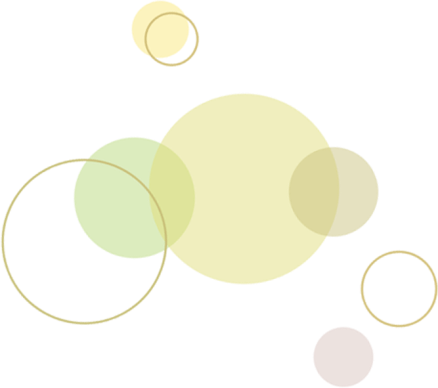 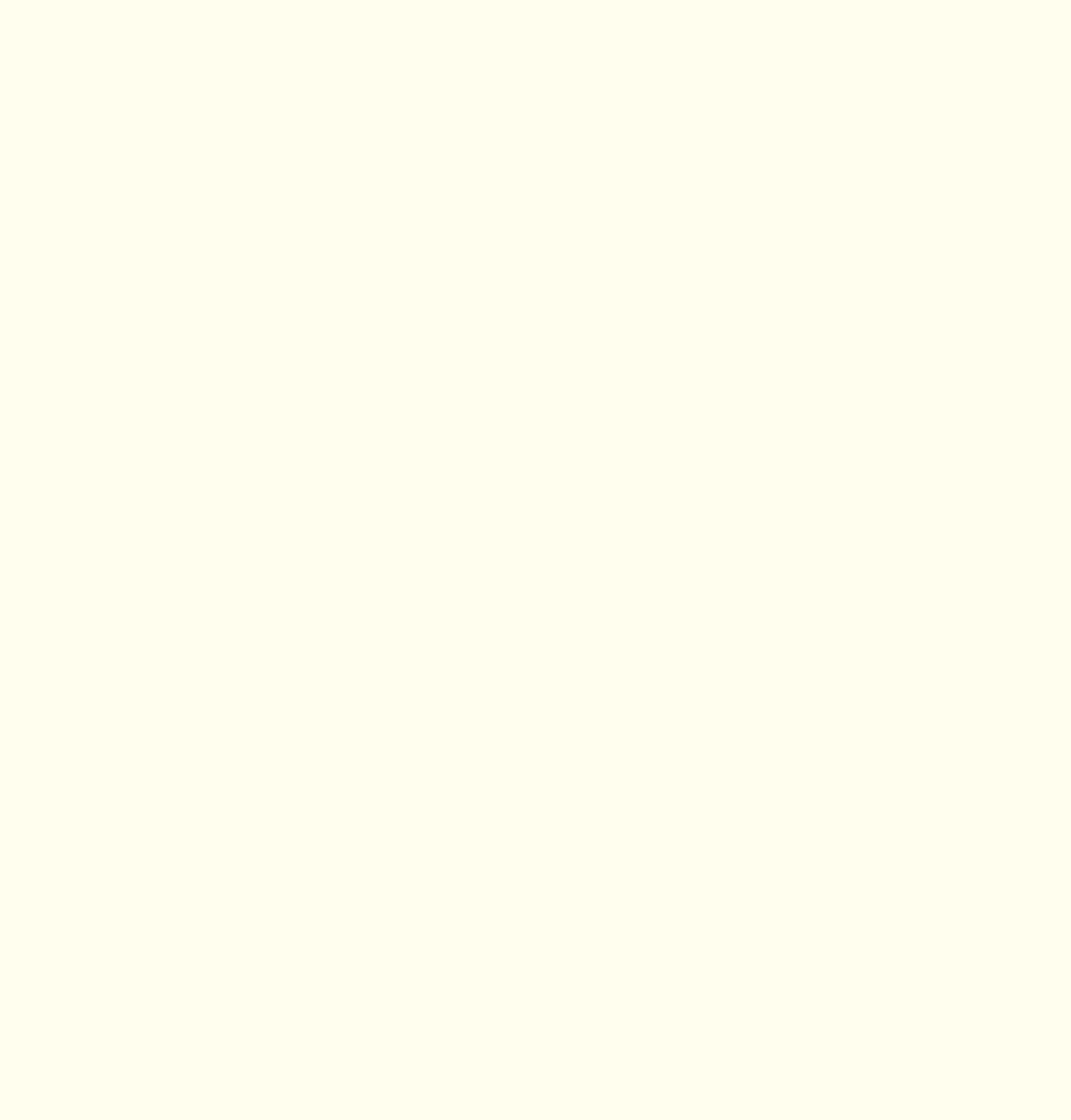 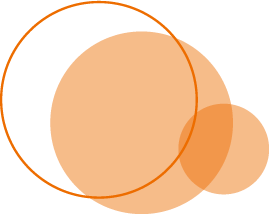 Derechos de los padres
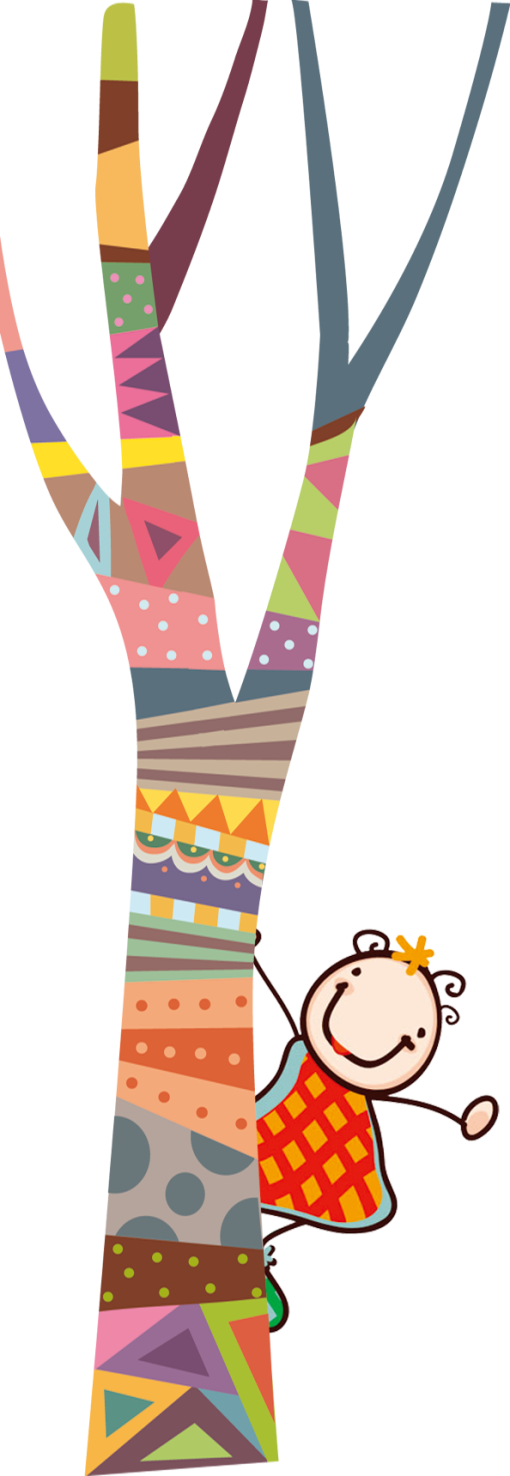 Solicite reuniones y capacitaciones. Revise los datos de rendimiento de la escuela. 

Participar en la revisión y revisión del Acuerdo de participación familiar de JES 

Participar en la modificación y revisión del Acuerdo entre el hogar y la escuela del Título I de los padres, estudiantes y maestros de Jackson Elementary.
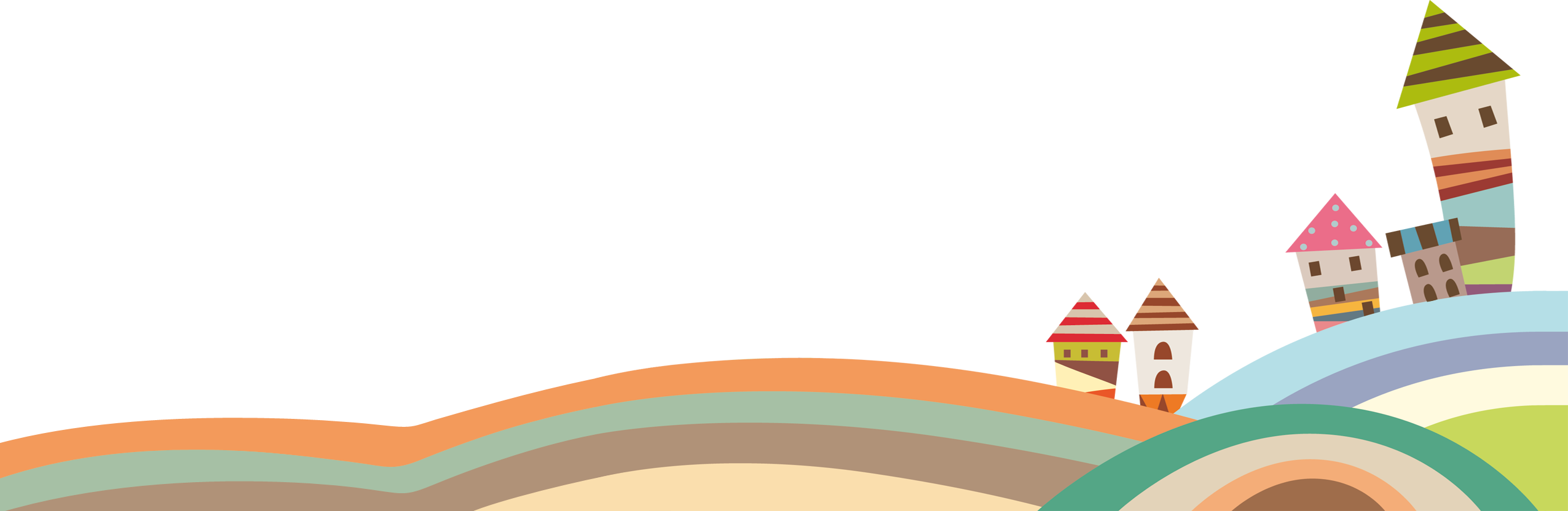 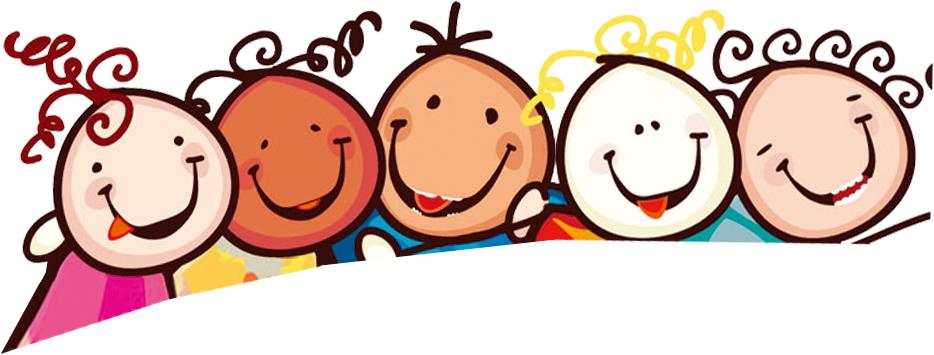 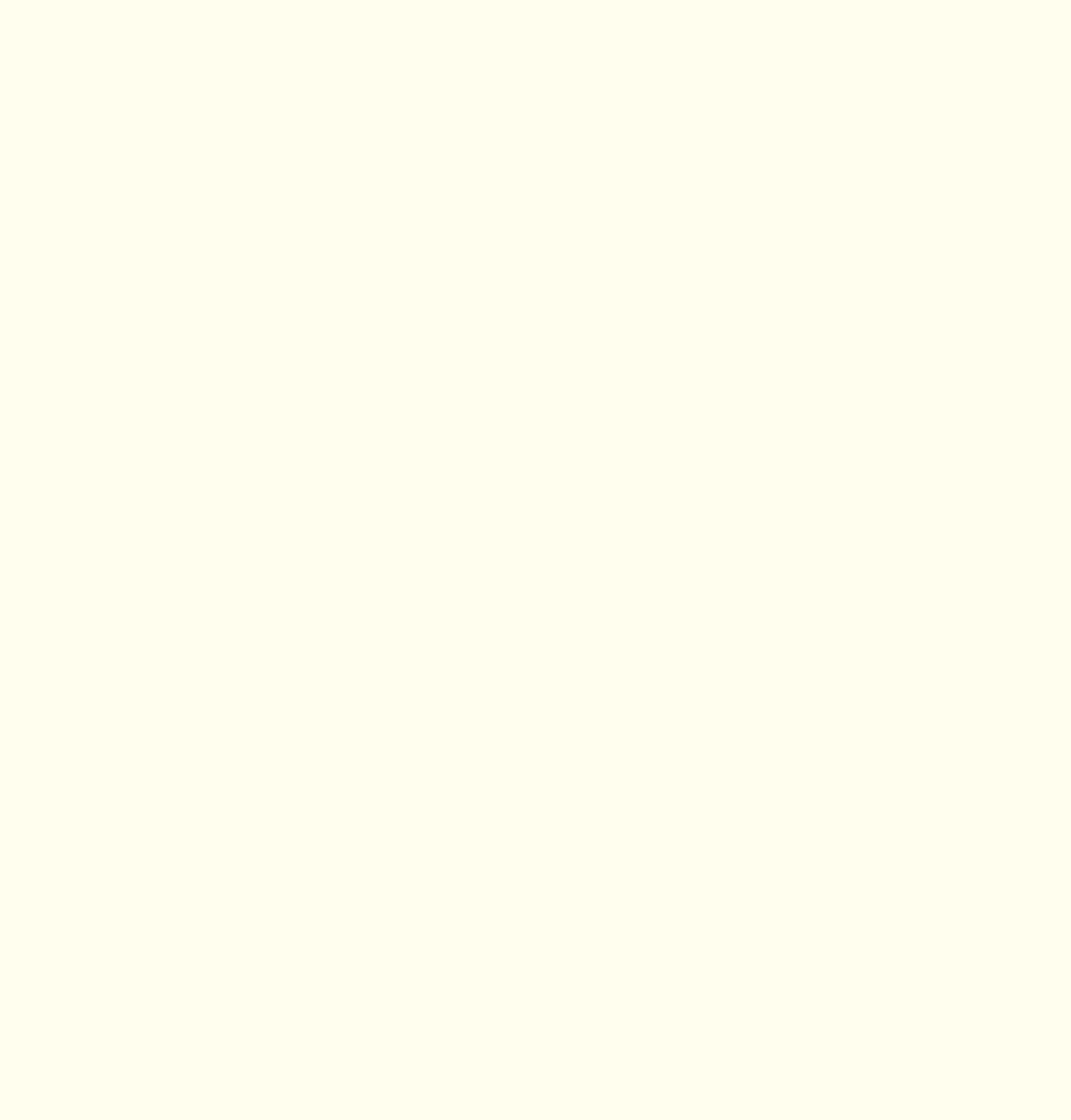 Our School Performance Data
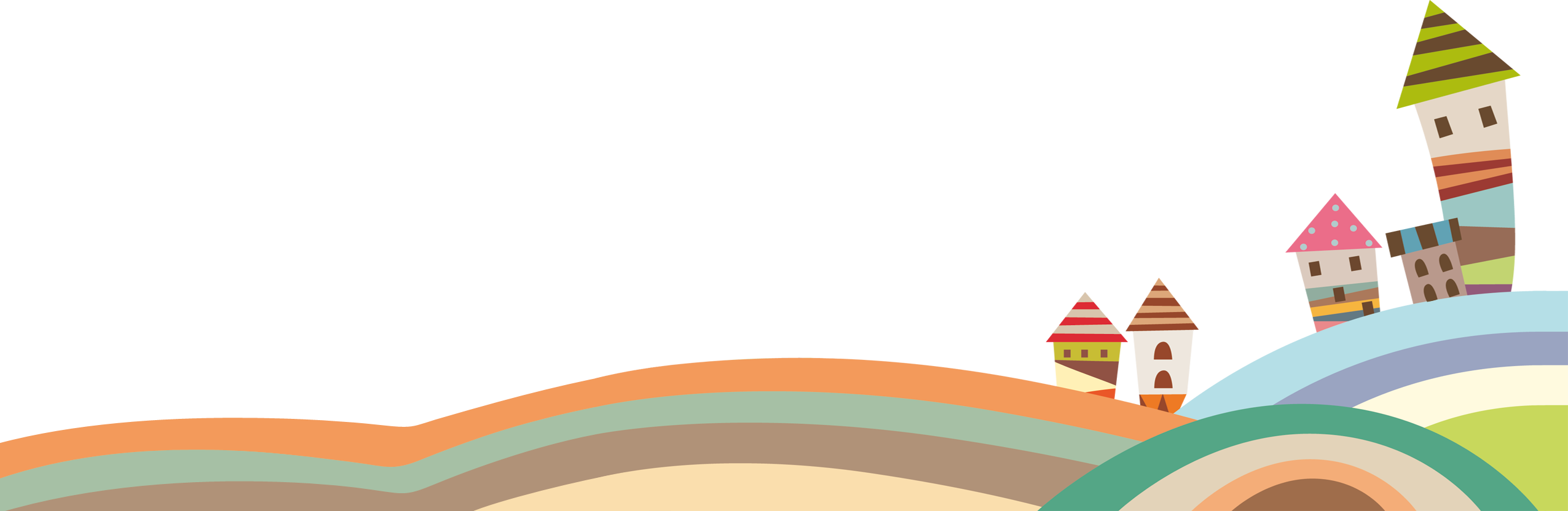 Under Every Student Succeeds Act (ESSA), the TN Department of Education releases the annual report on schools’ performance around the state.  This report identifies whether schools have mad “Adequate Yearly Progress” (AYP).
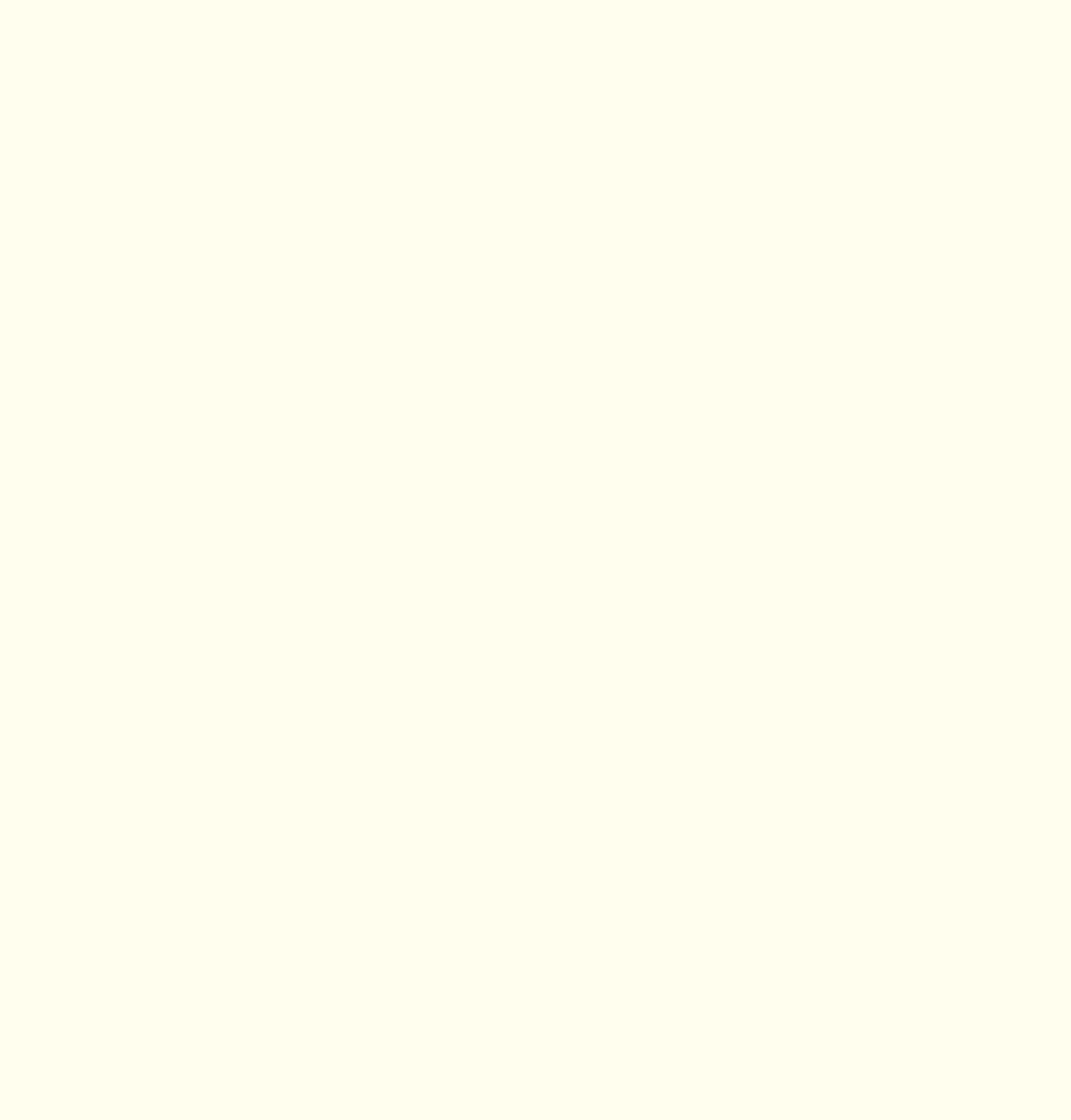 Nuestros datos de rendimiento escolar
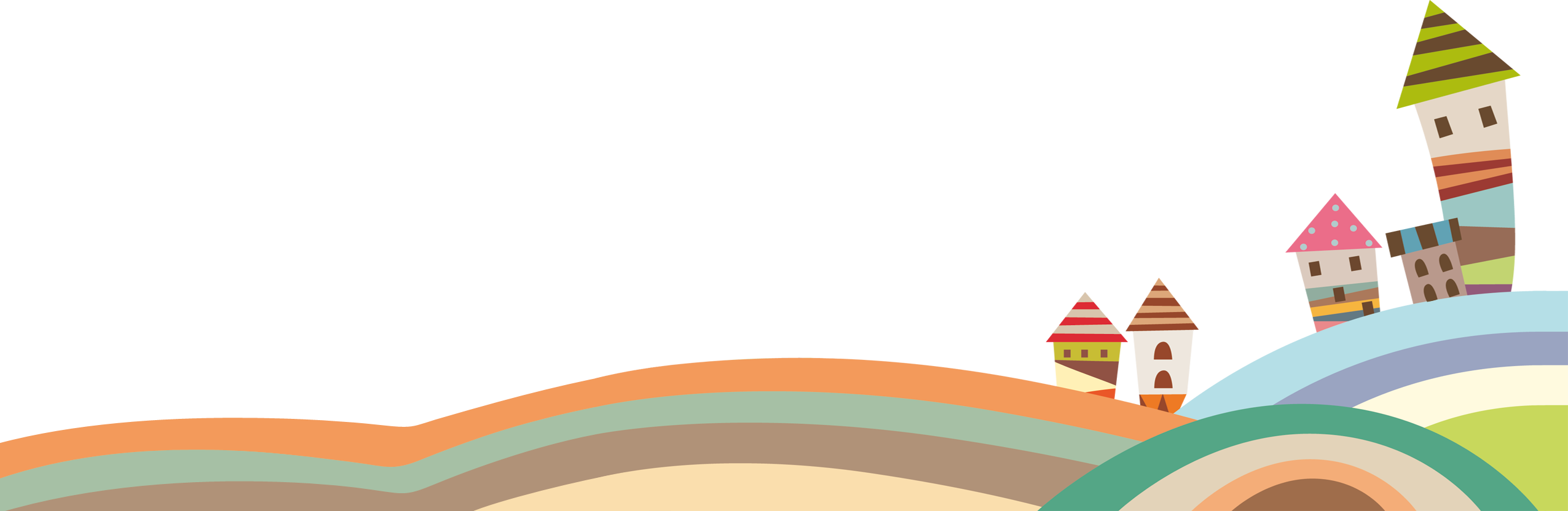 Bajo la Ley Every Student Succeeds Act (ESSA), el Departamento de Educación de TN publica el informe anual sobre el desempeño de las escuelas en todo el estado. Este informe identifica si las escuelas han logrado un “Progreso anual adecuado” (AYP).
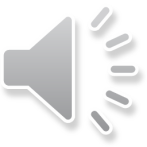 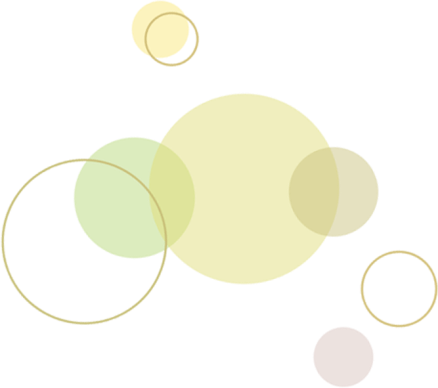 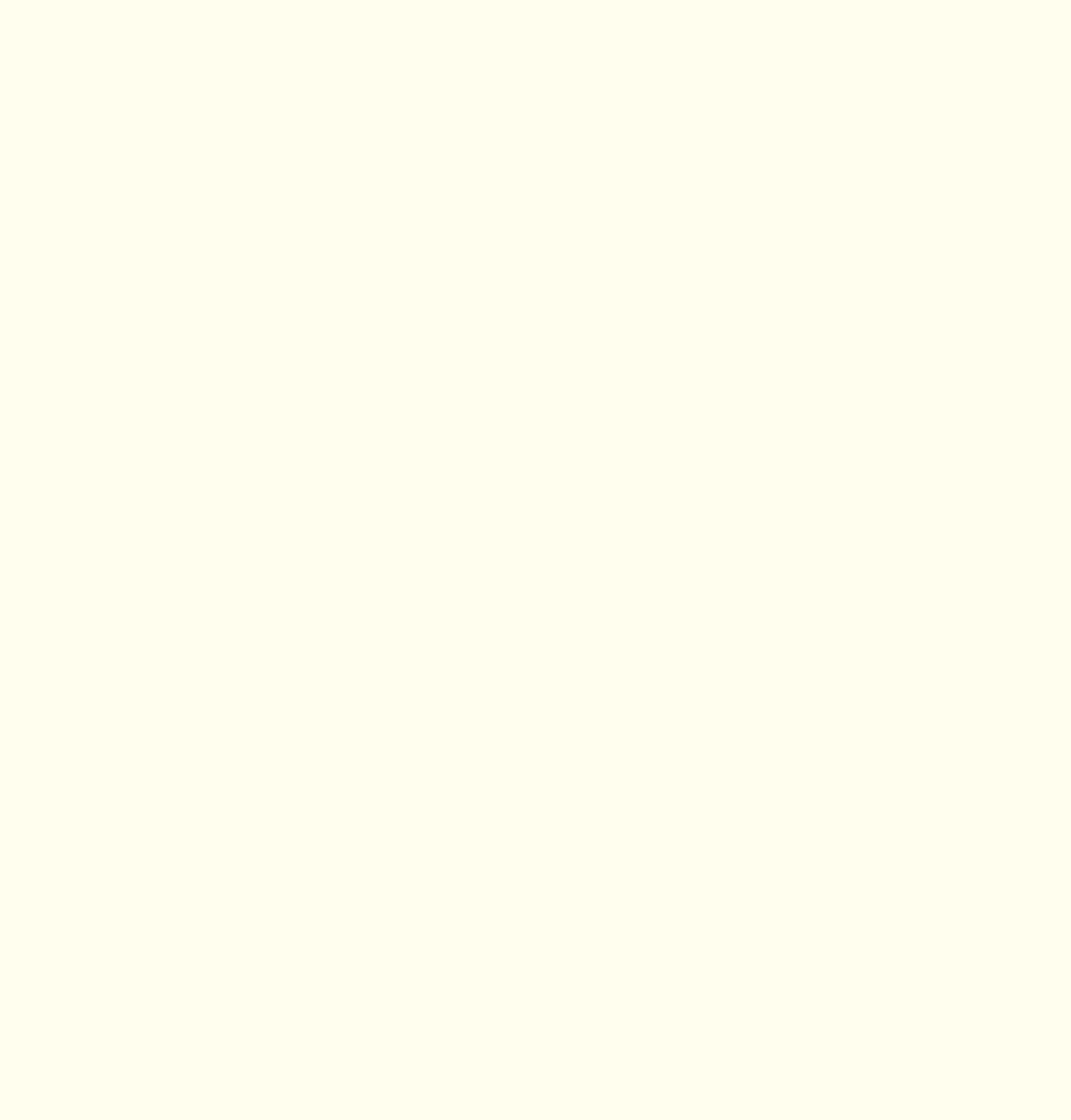 Title I Funds - [Federal Funds]
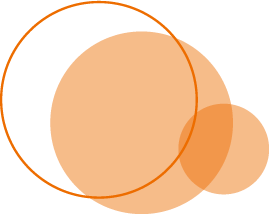 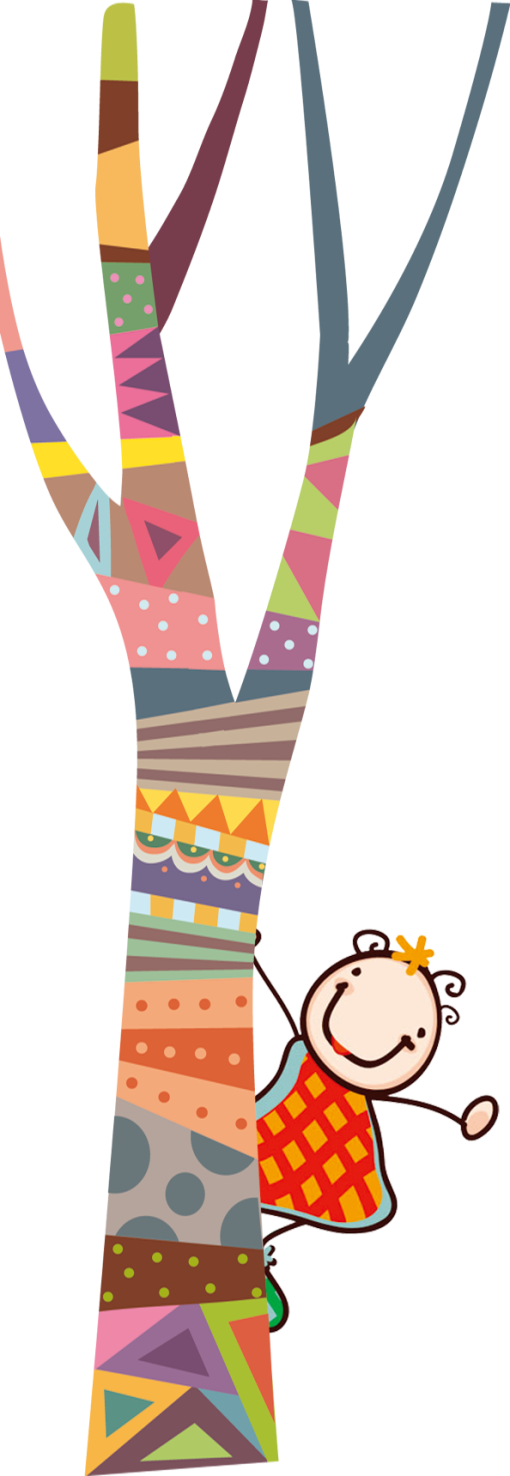 Allocated on basis of number of students eligible for free/reduced lunch.  Schools receive Title I funds if 40% or more of students are eligible for free/reduced lunch.
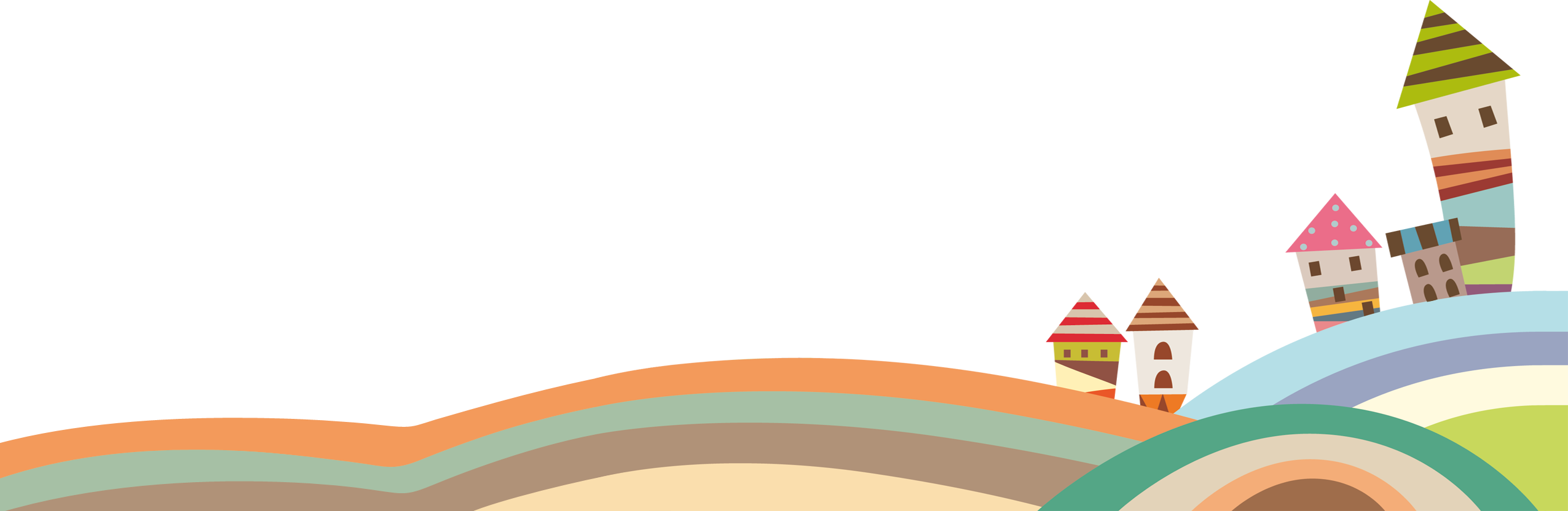 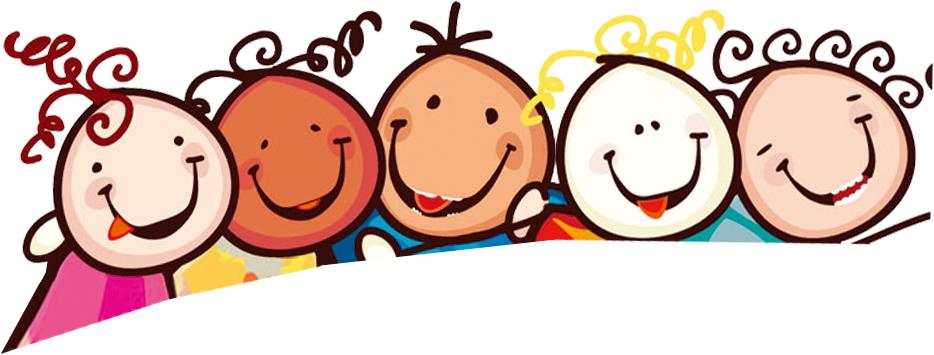 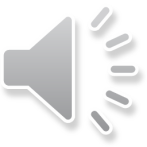 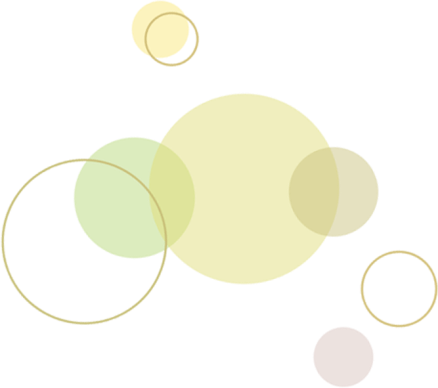 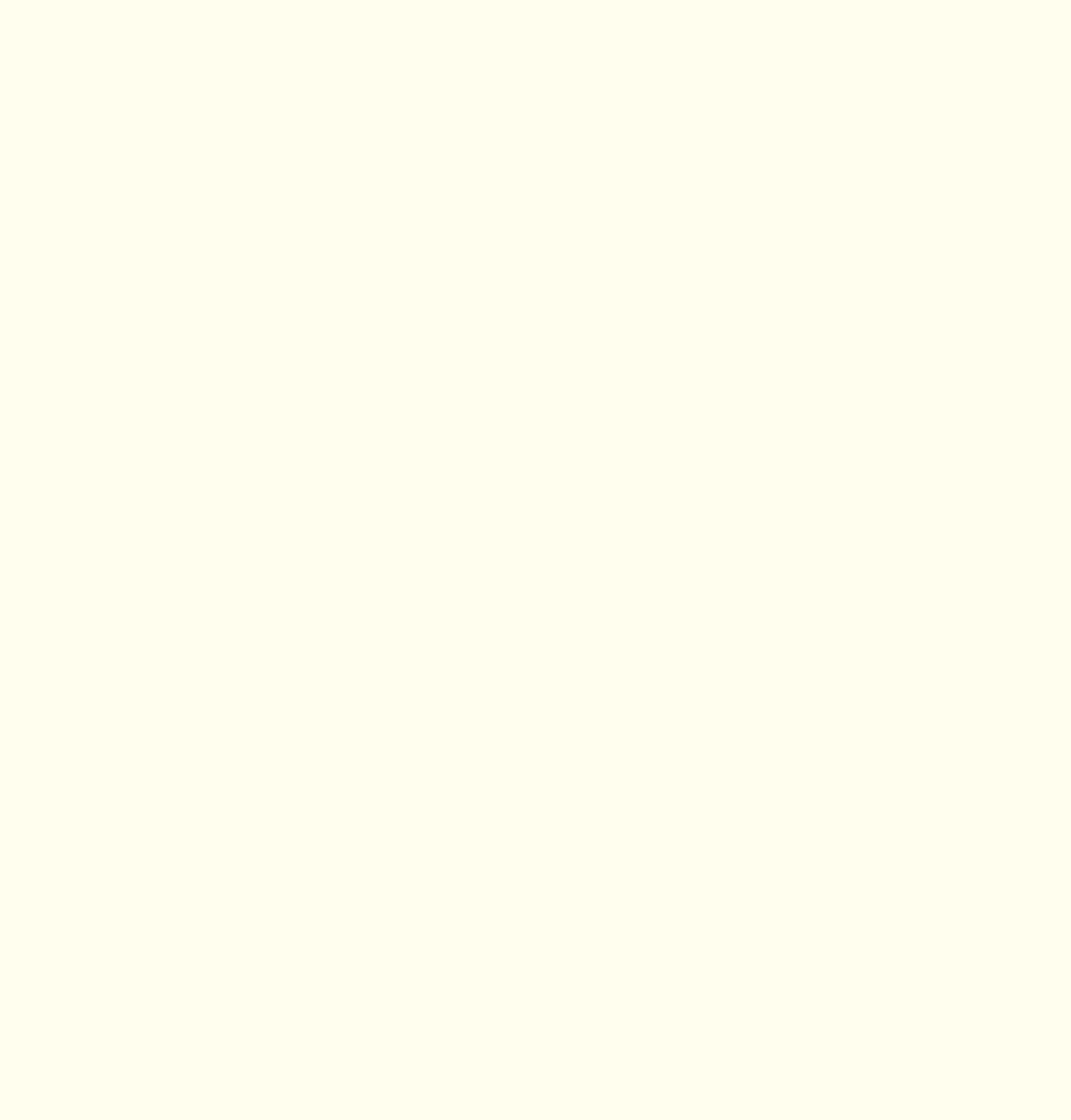 Fondos de Título I - [Fondos federales]
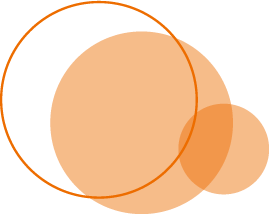 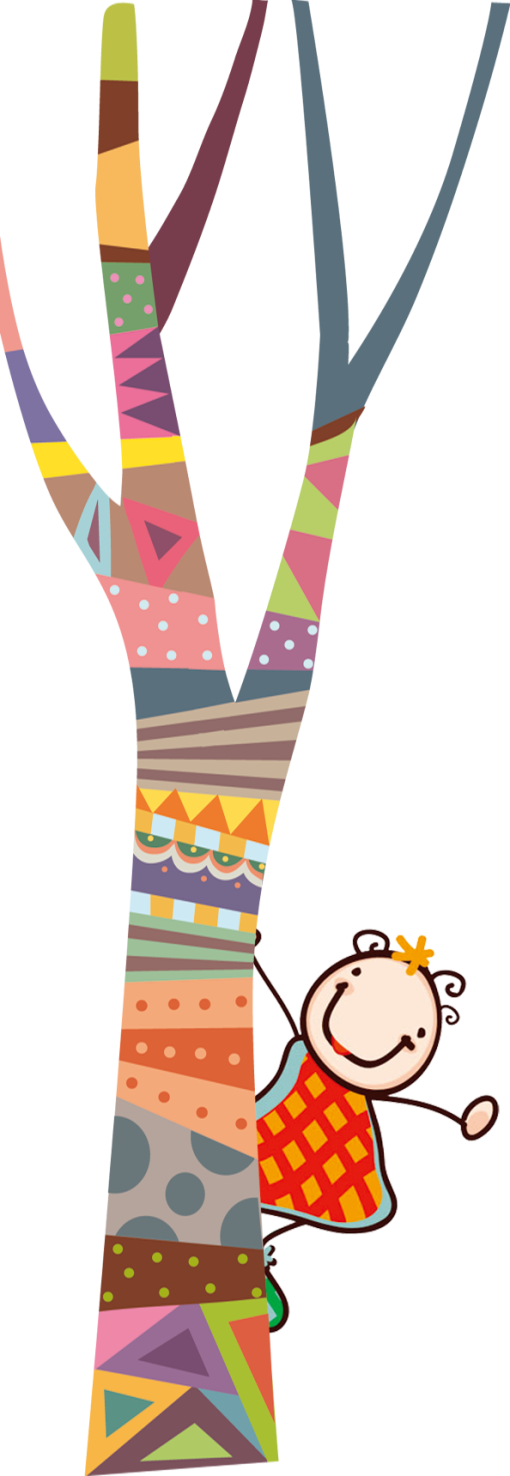 Asignado en base al número de estudiantes elegibles para almuerzo gratis / reducido. Las escuelas reciben fondos del Título I si el 40% o más de los estudiantes son elegibles para almuerzo gratis / reducido.
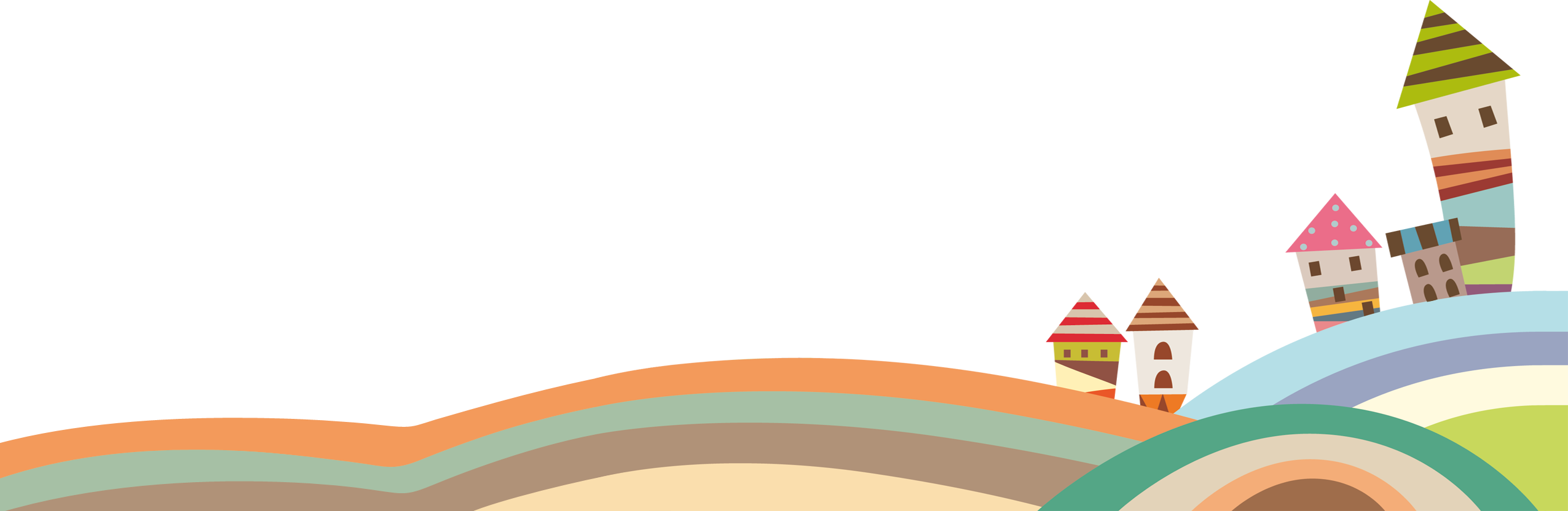 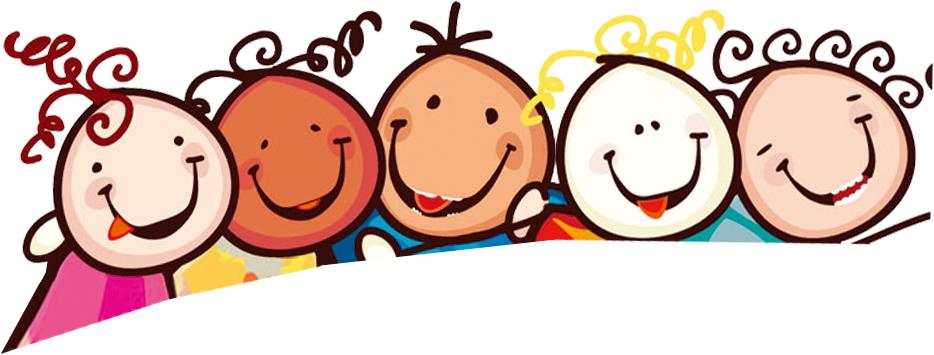 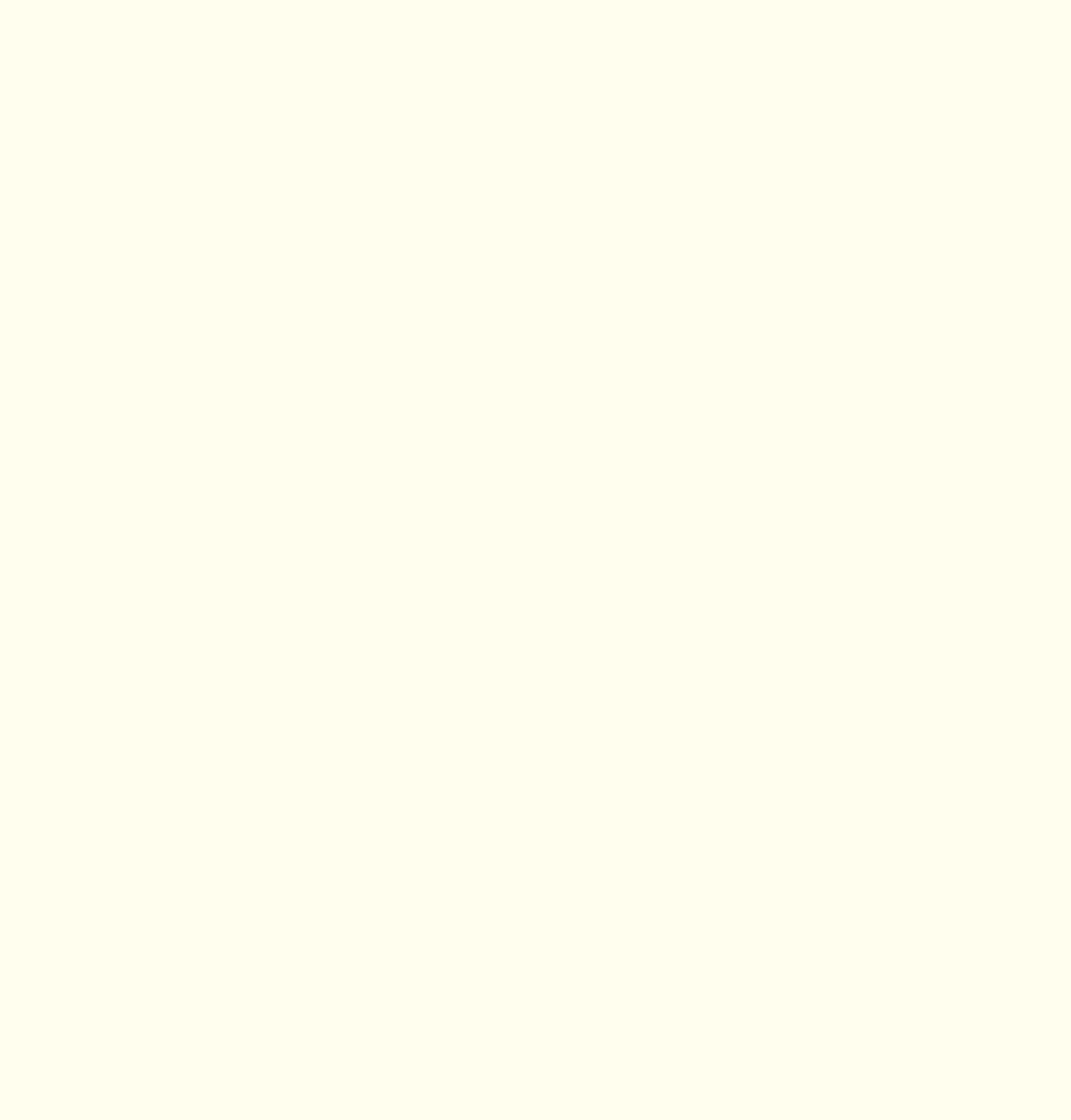 The Title I Parent Engagement Policy
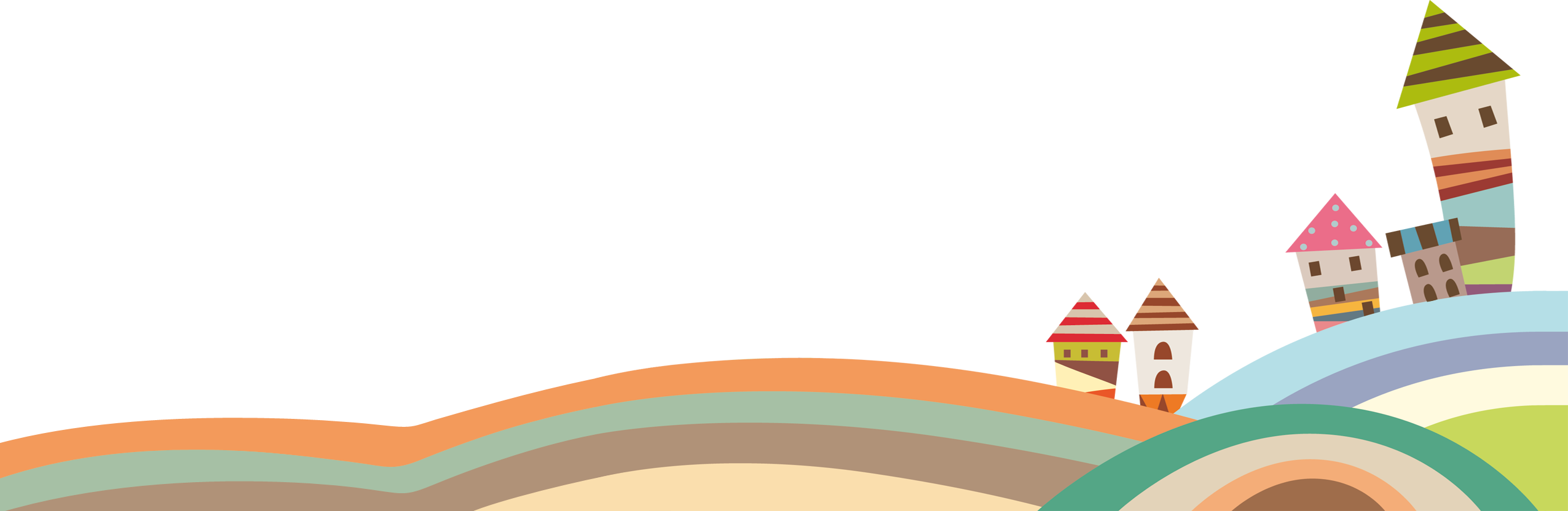 Every Title I school, in collaboration with parents, must prepare a school level parent engagement agreement.  The Parent Involvement Policy describes how the school will involve the parents in an organized, ongoing, and timely way in the planning, review, and improvement of the Title I 	program at the school.
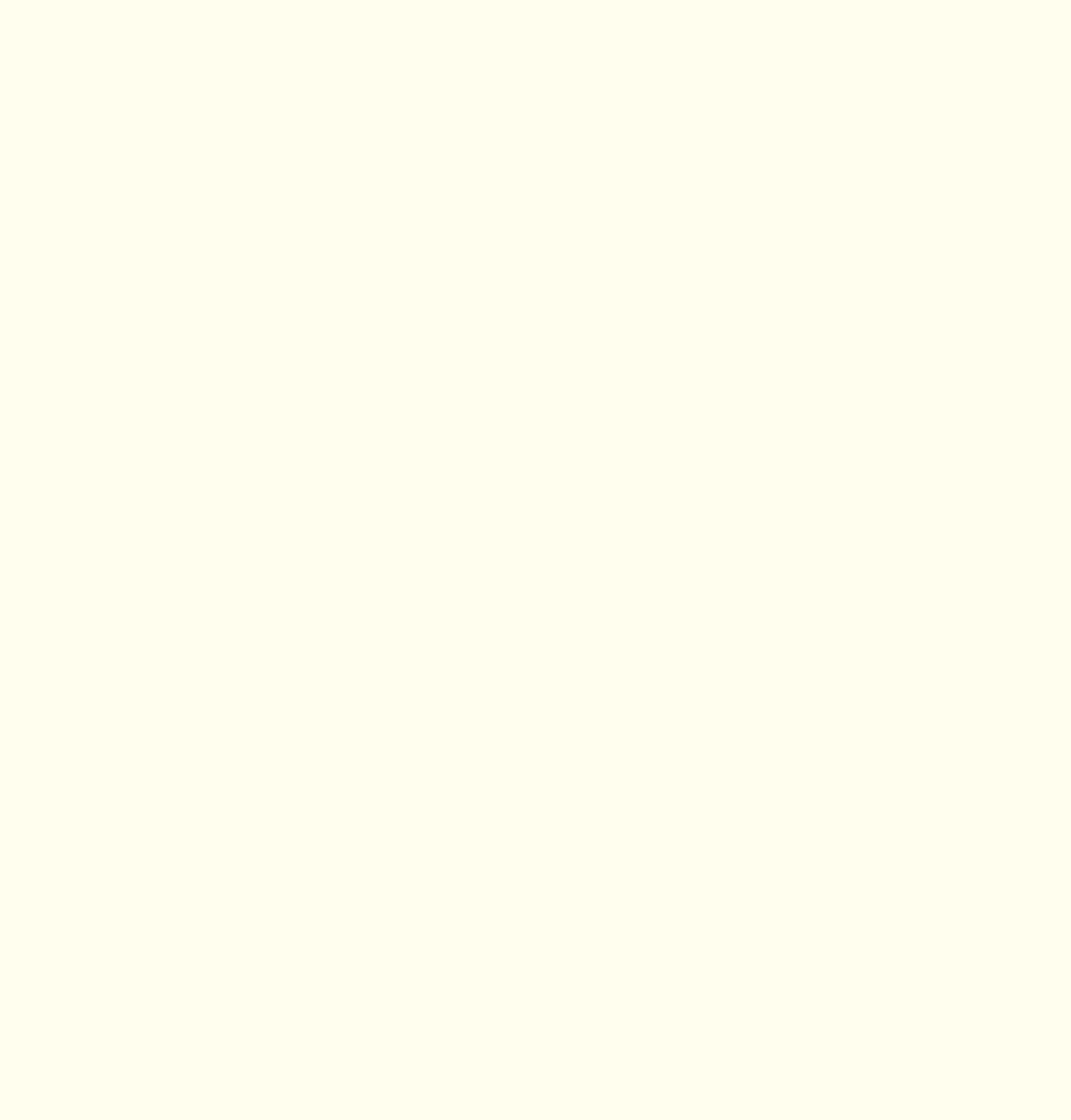 Política de participación de los padres de Título I de JES
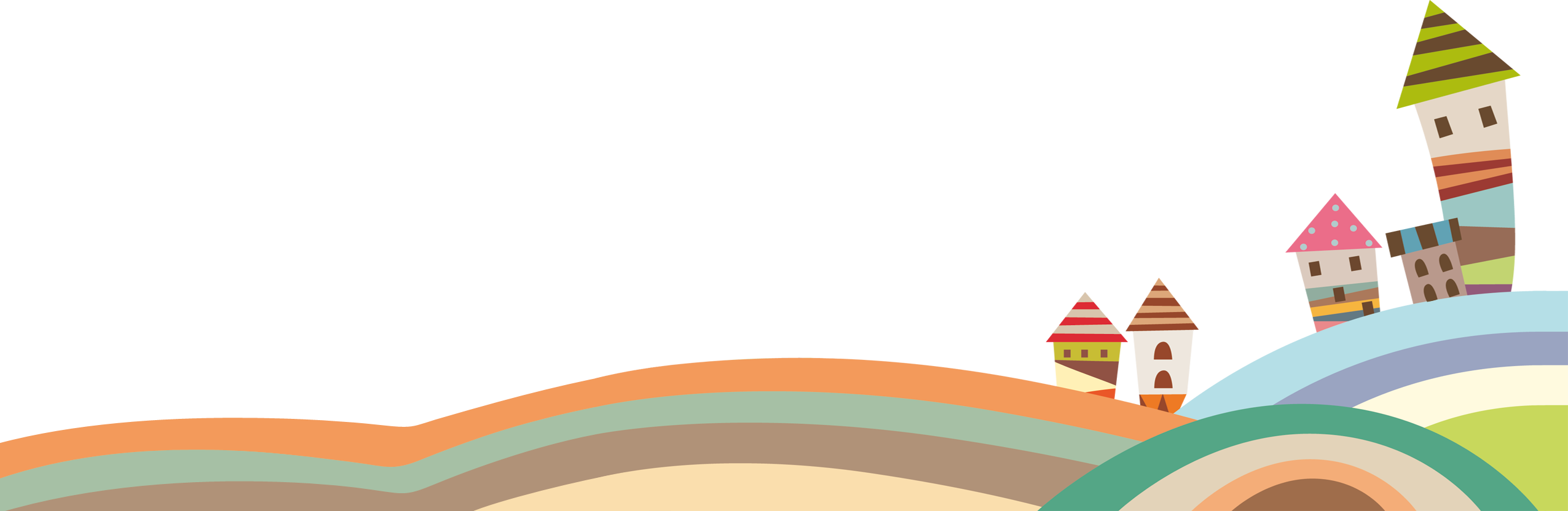 Las copias de la Política de participación de los padres de Título I de JES están disponibles para los padres que las soliciten. También se puede encontrar una copia de esta política en el sitio web de la Escuela Primaria Jackson.
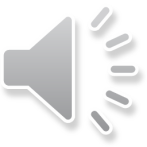 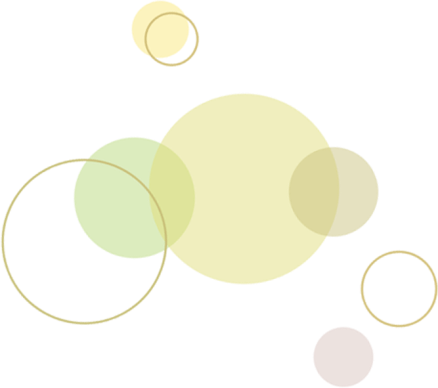 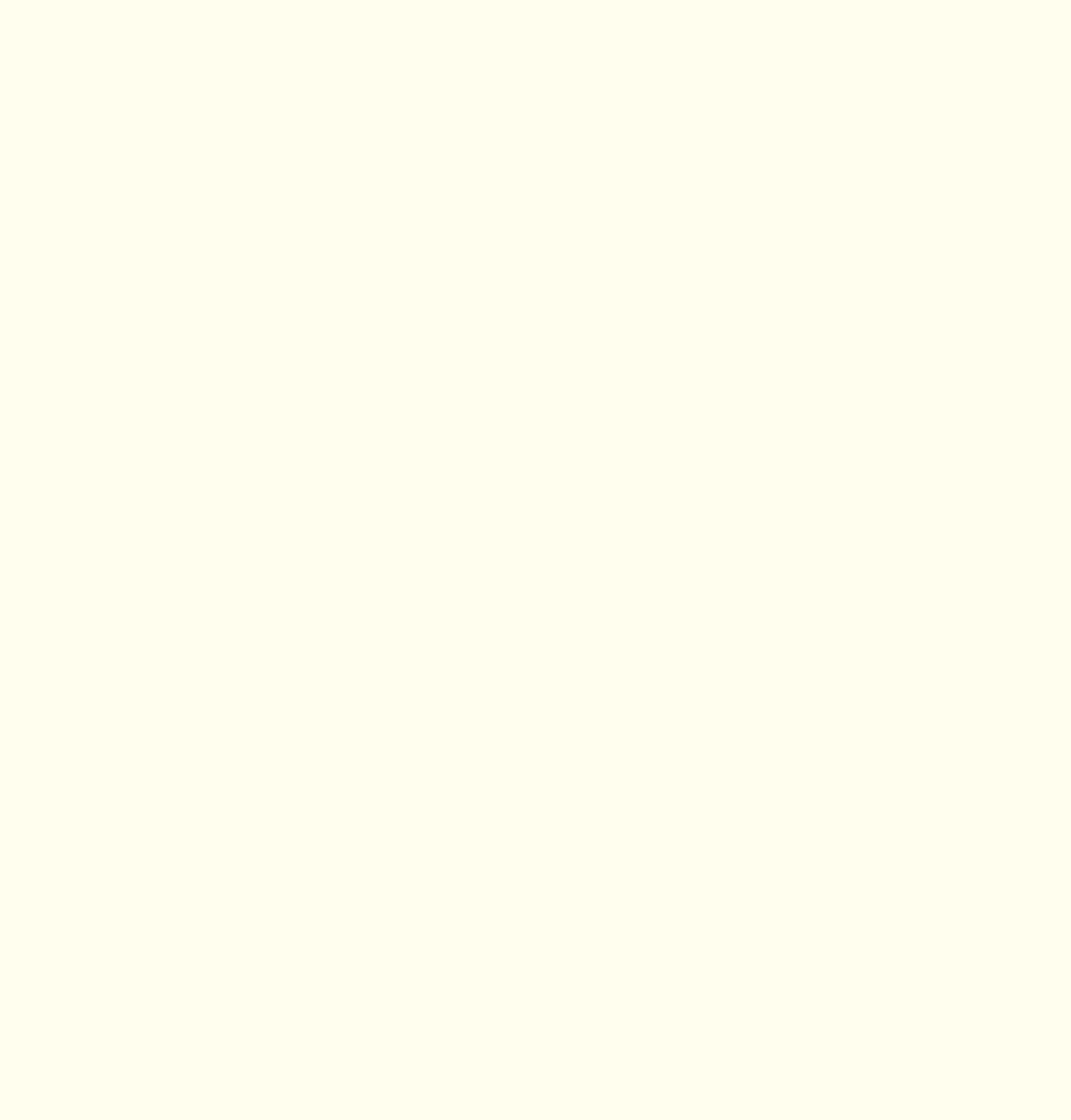 JES Home/School Compact
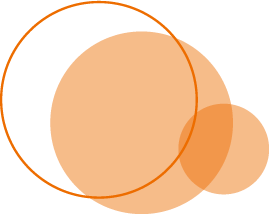 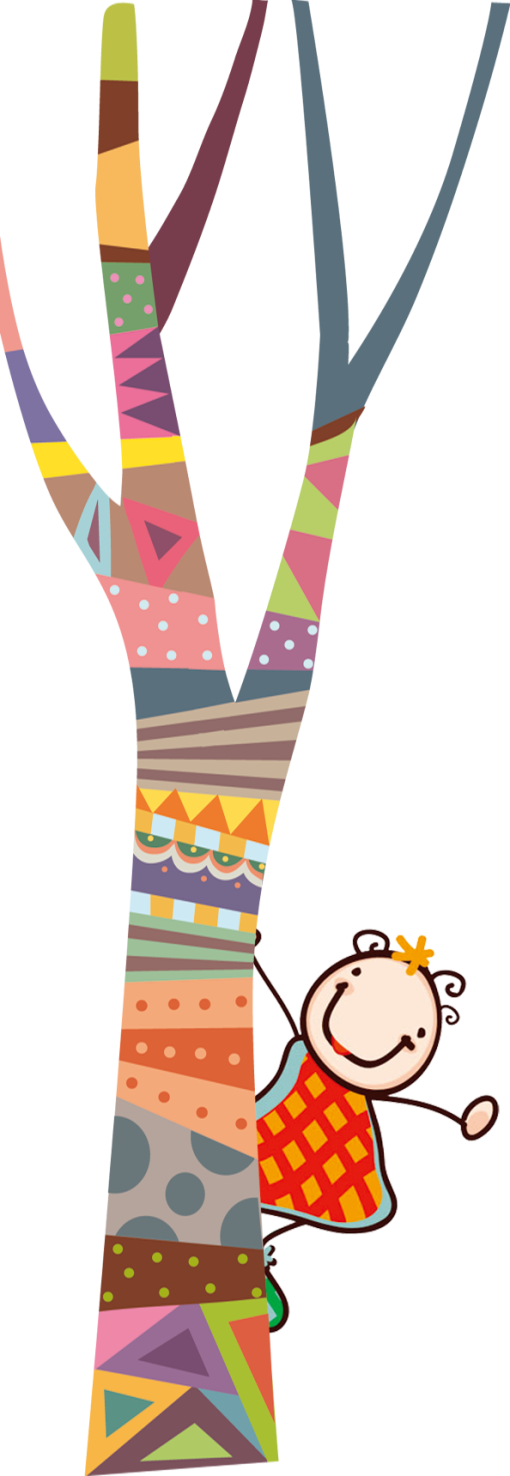 The Home/School Compact describes the responsibilities of the school, the parent, and the student for improved student achievement.


Developed in collaboration among parents, teachers and students.
Updated periodically.
This compact is also readily available to parents upon request and is posted on the school’s website.
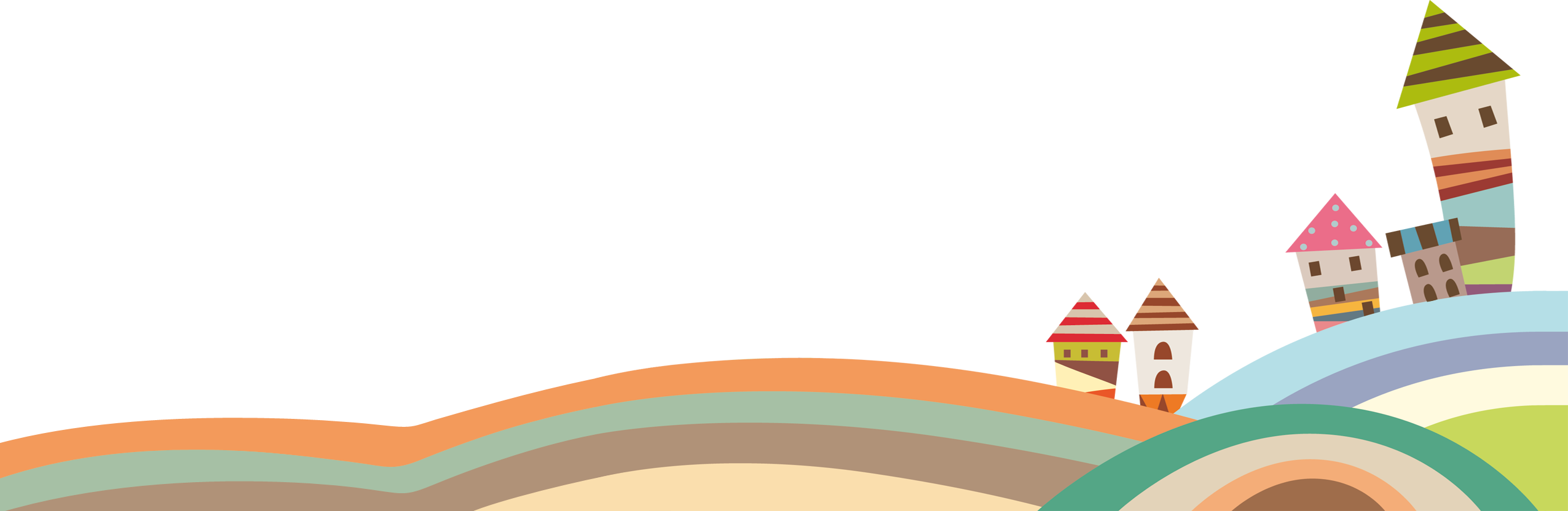 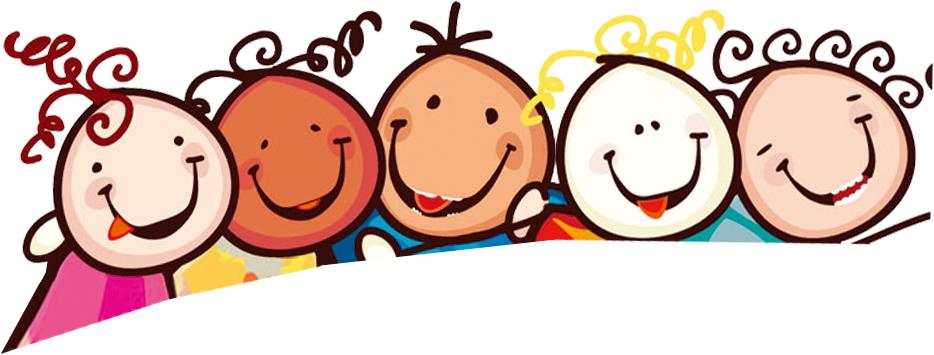 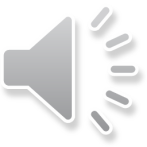 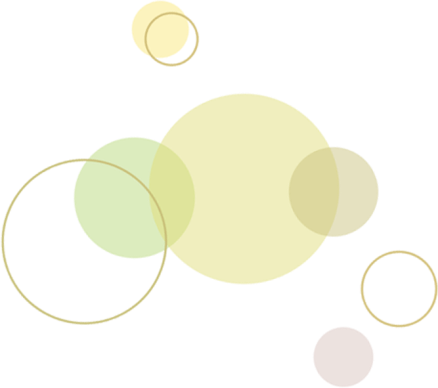 Pacto entre el hogar y la escuela de JES
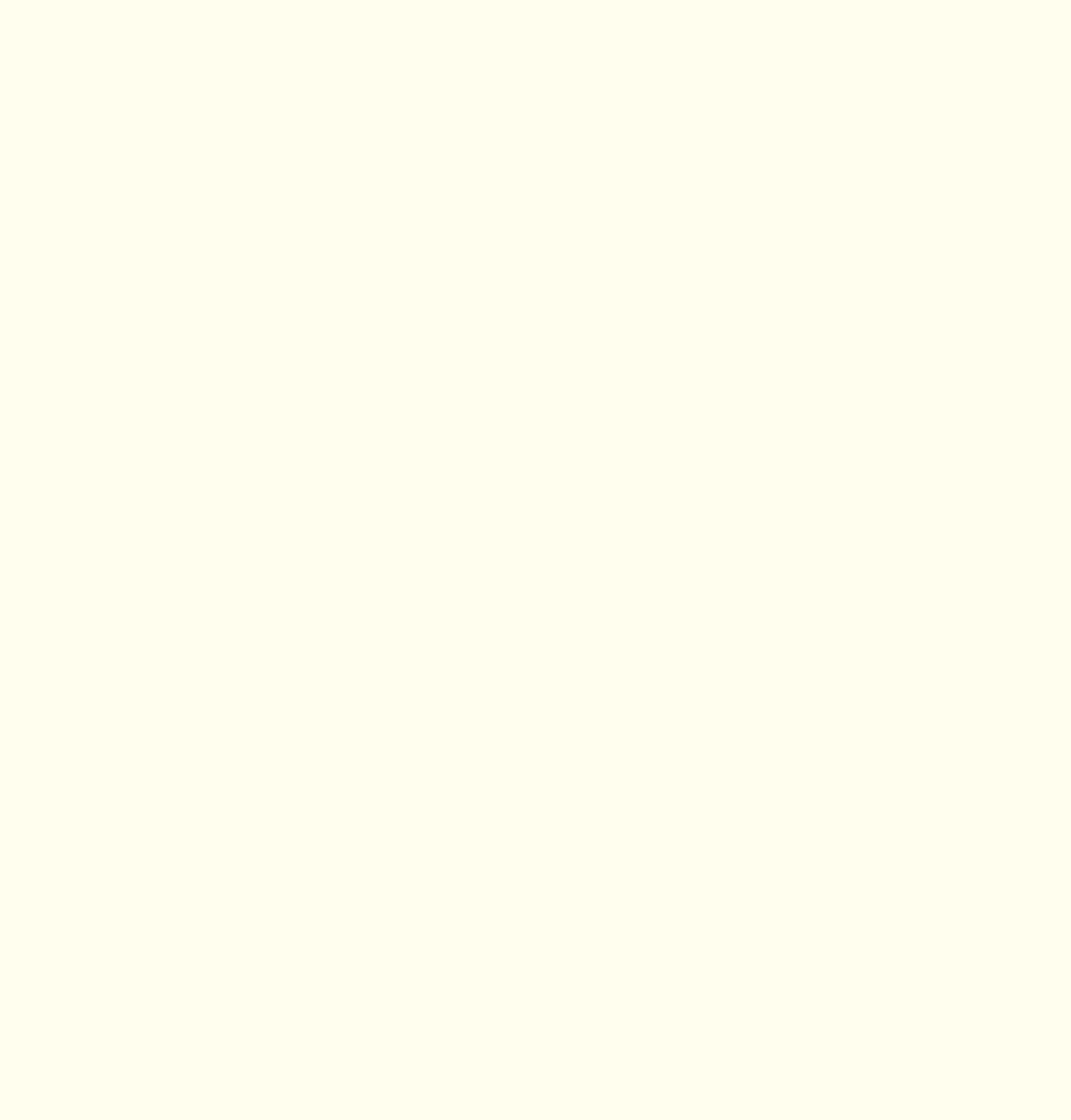 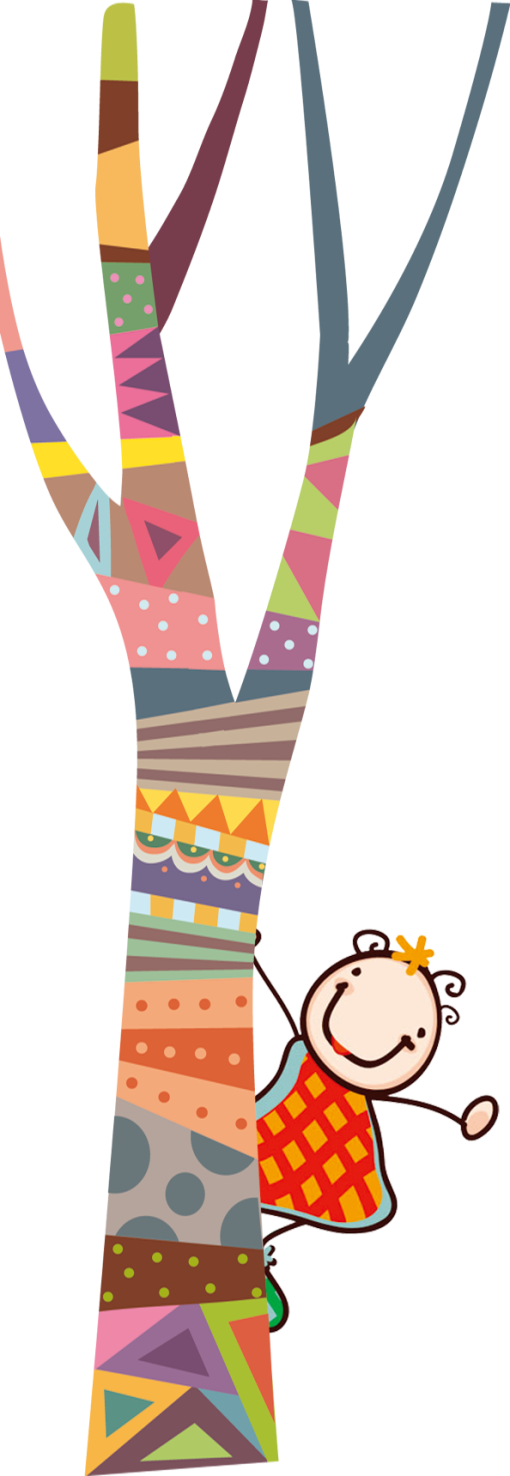 El Acuerdo entre el hogar y la escuela describe las responsabilidades de la escuela, los padres y el estudiante para mejorar el rendimiento estudiantil.
Desarrollado en colaboración entre padres, profesores y alumnos.
Actualizada periódicamente.
Este compacto también está disponible para los padres que lo soliciten y se publica en el sitio web de la escuela.Developed in collaboration among parents, teachers and students.
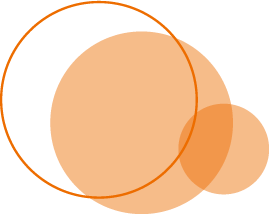 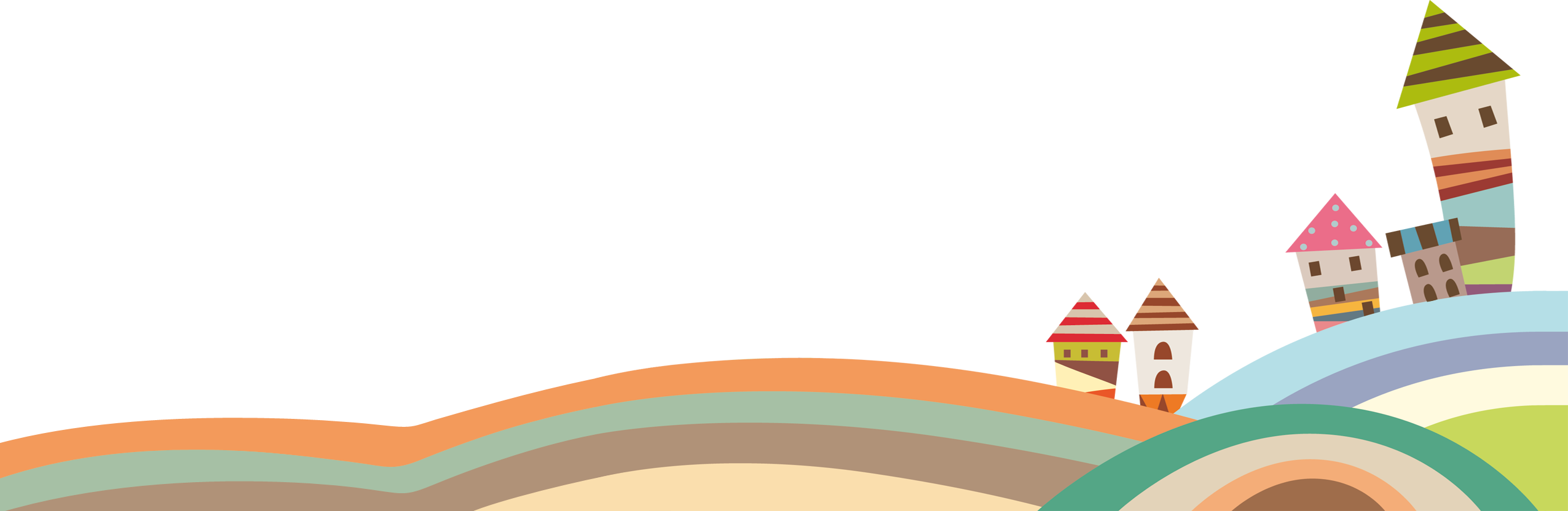 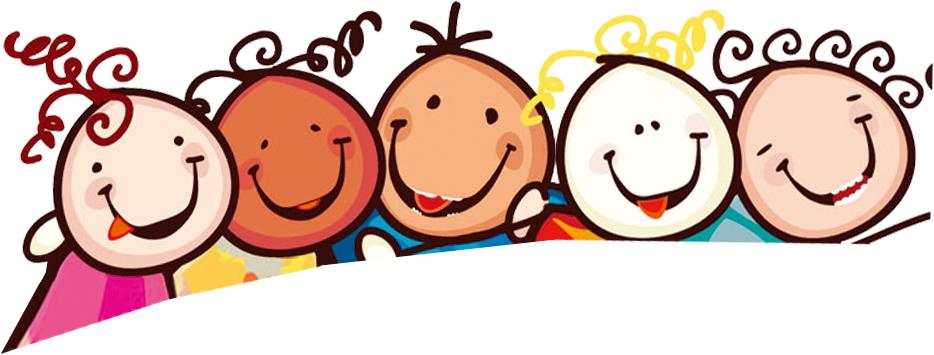 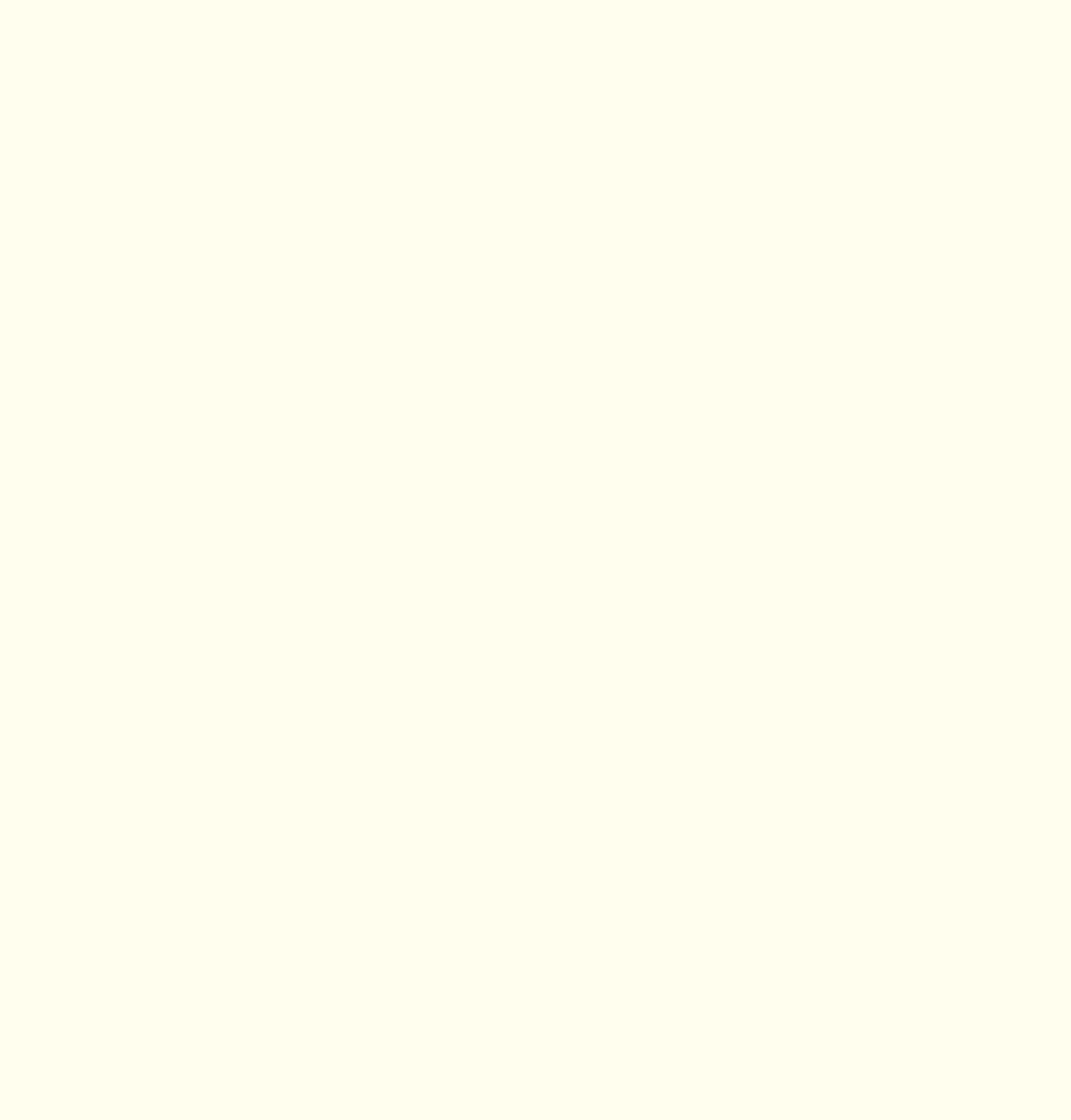 Student Code of Conduct
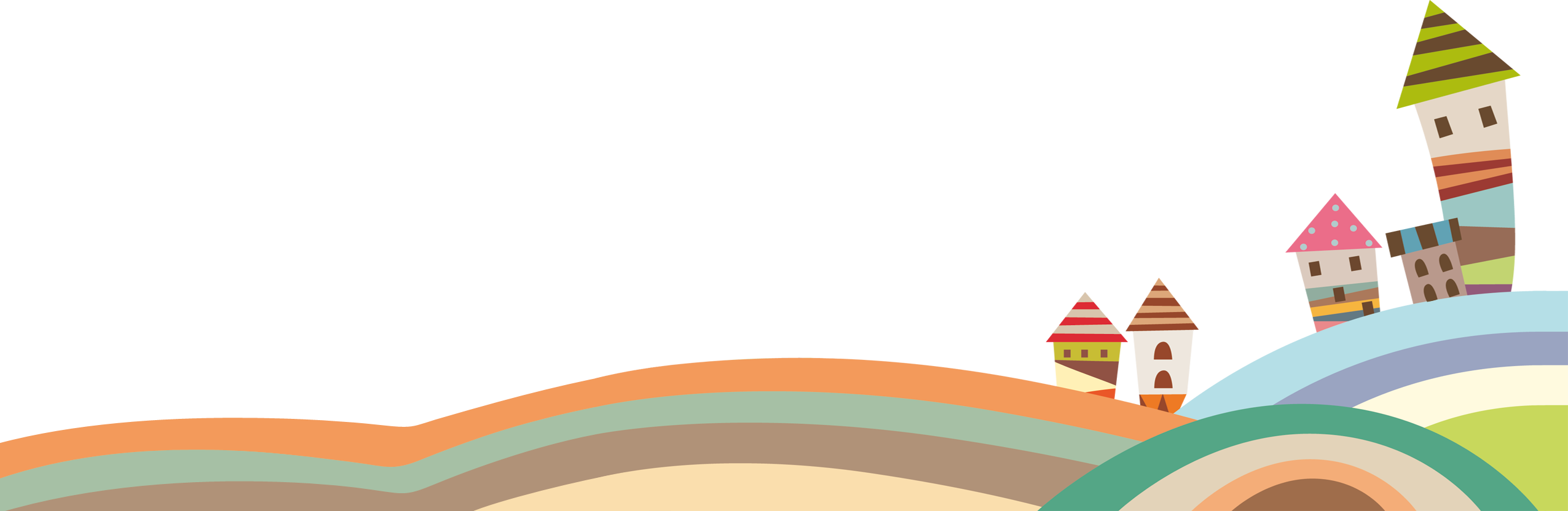 Each year within the first two weeks of school, students review the student code of conduct with the school guidance counselor.  
A copy of the Student Code of Conduct is available on the Shelby County Schools website.
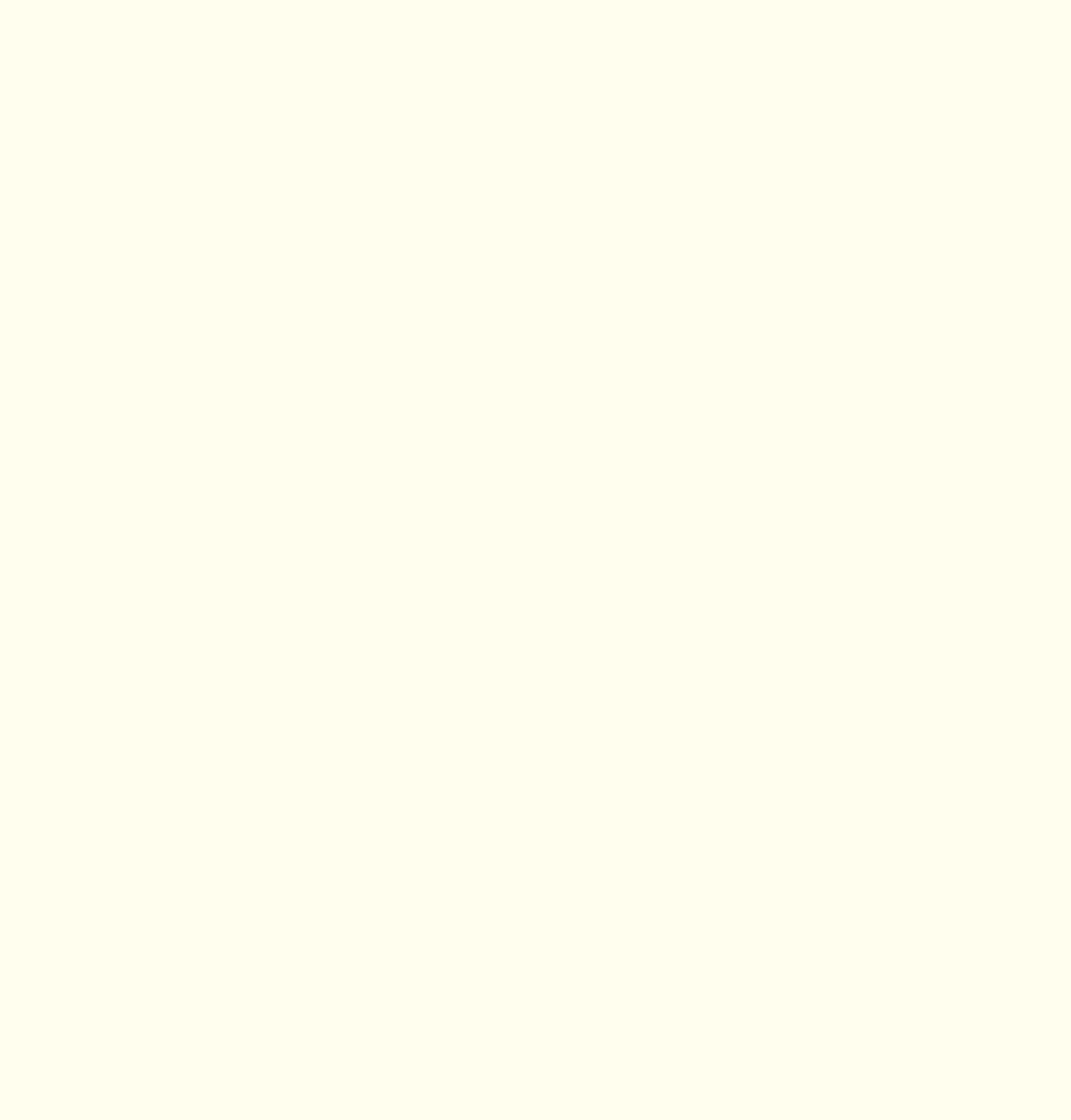 Código de Conducta Estudiantil
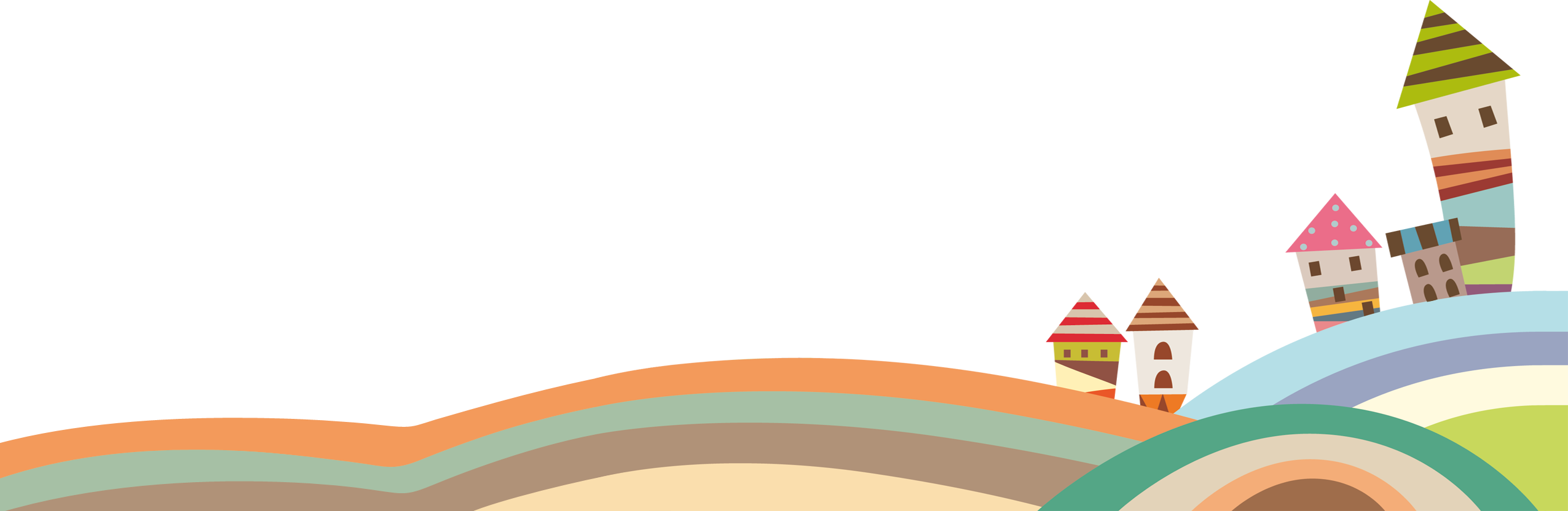 Cada año dentro de las dos primeras semanas de clases, los estudiantes revisan el código de conducta del estudiante con el consejero escolar.
Una copia del Código de Conducta del Estudiante está disponible en el sitio web de las Escuelas del Condado de Shelby.
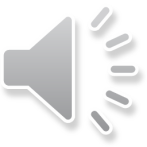 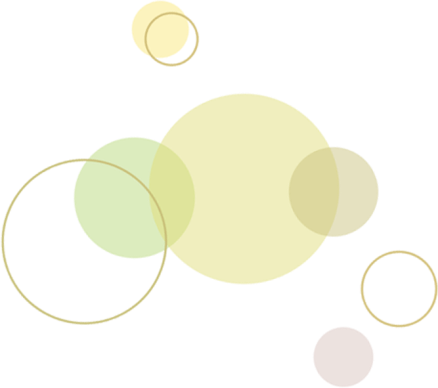 Jackson Elementary School EPlan
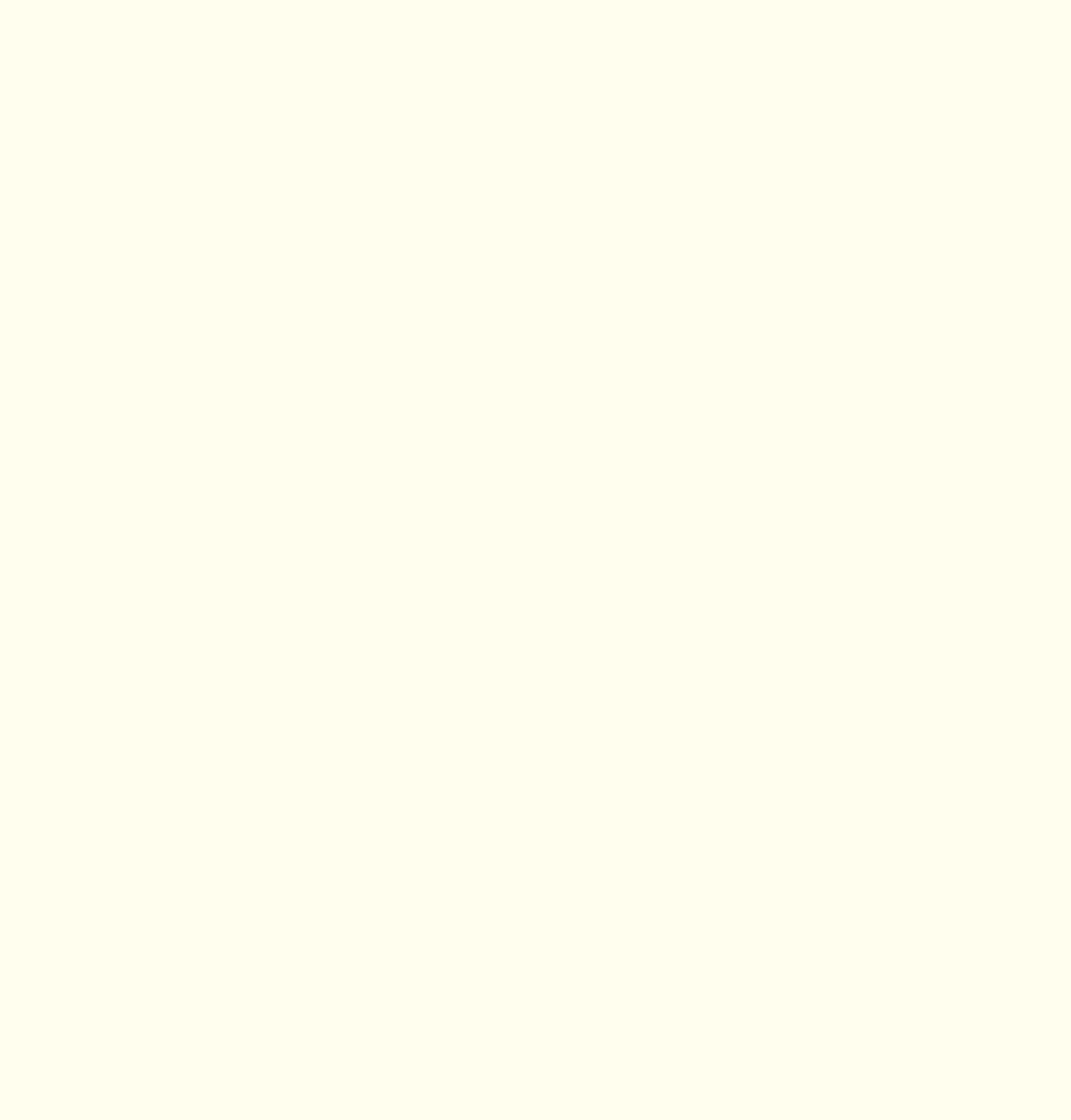 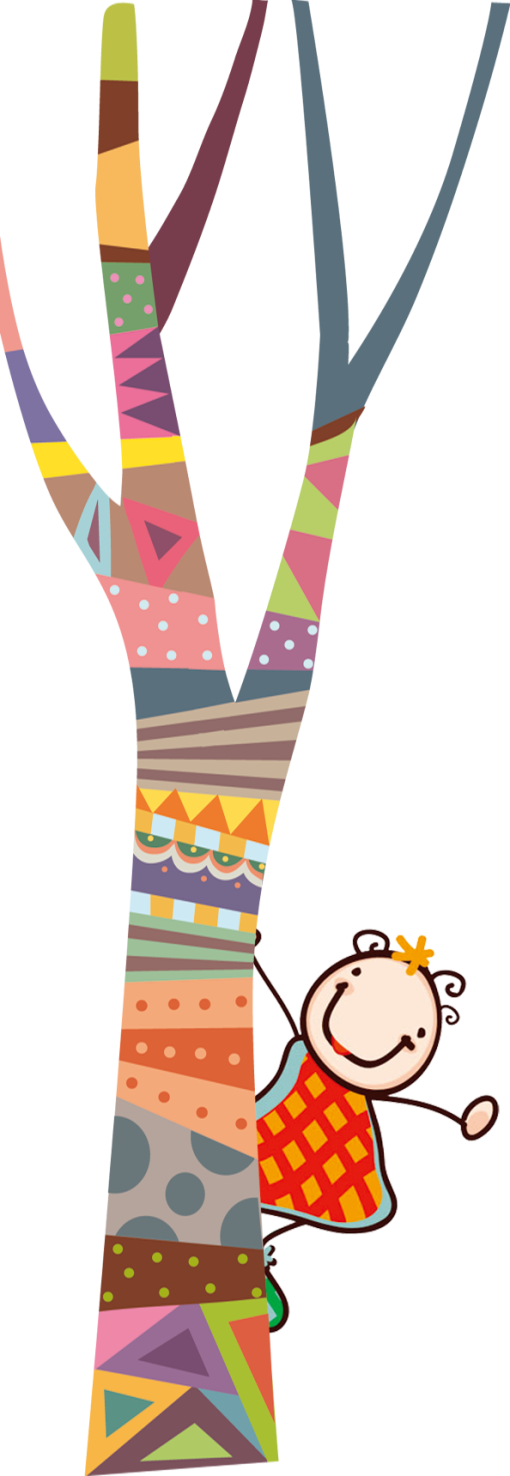 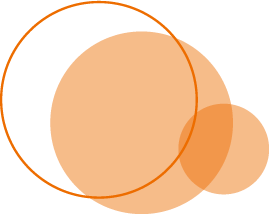 Each year, Jackson Elementary is required by the Tennessee Department of Education to develop an Education Plan, EPlan.  The EPlan outlines how JES students, parents, teachers, staff and community will strive to increase student achievement.  This also includes students’ social and emotional well being.
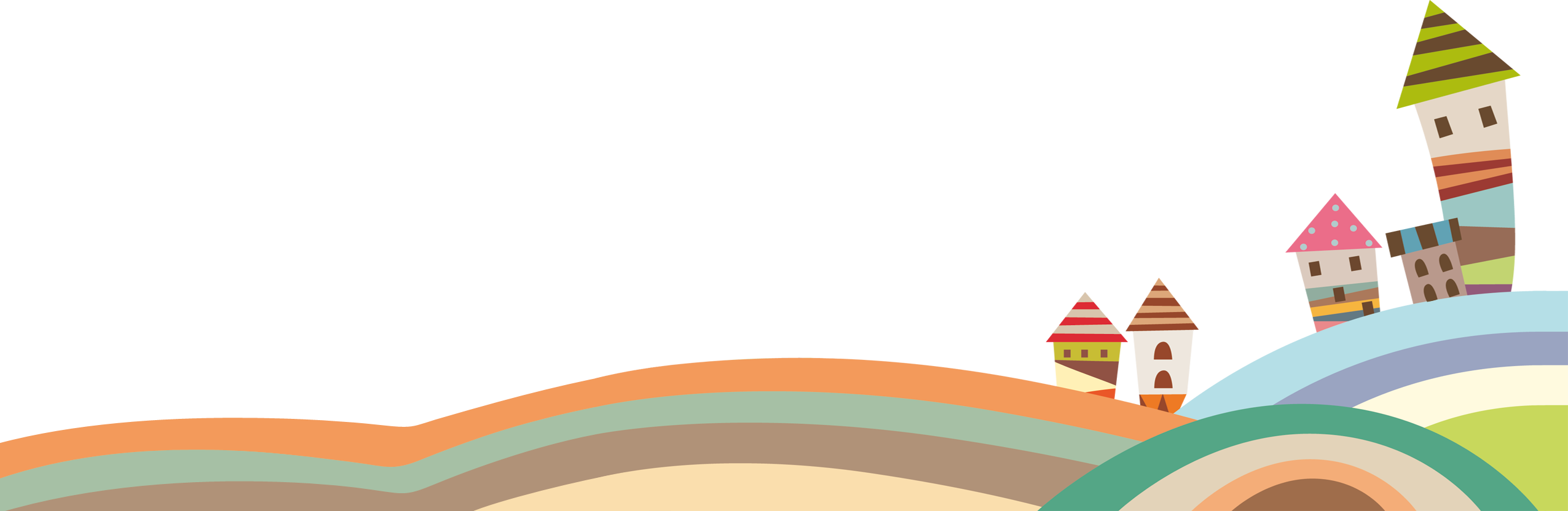 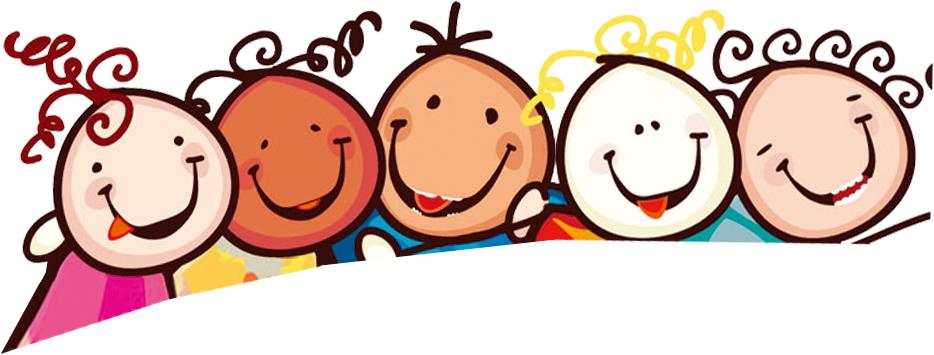 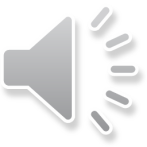 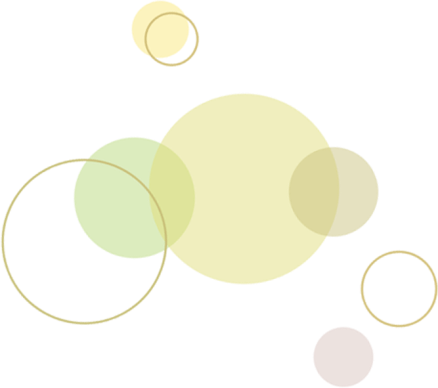 Escuela Primaria Jackson EPlan
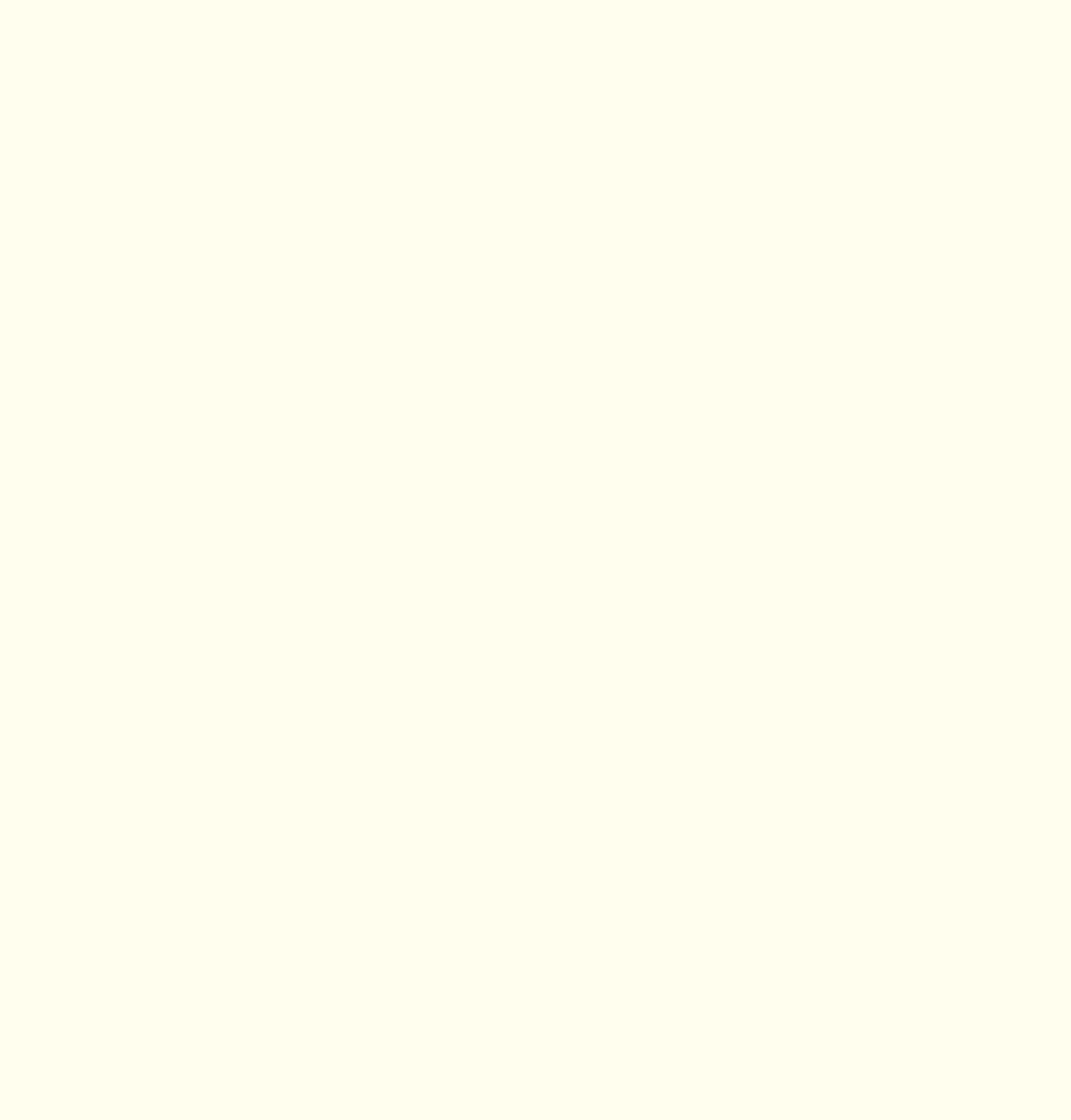 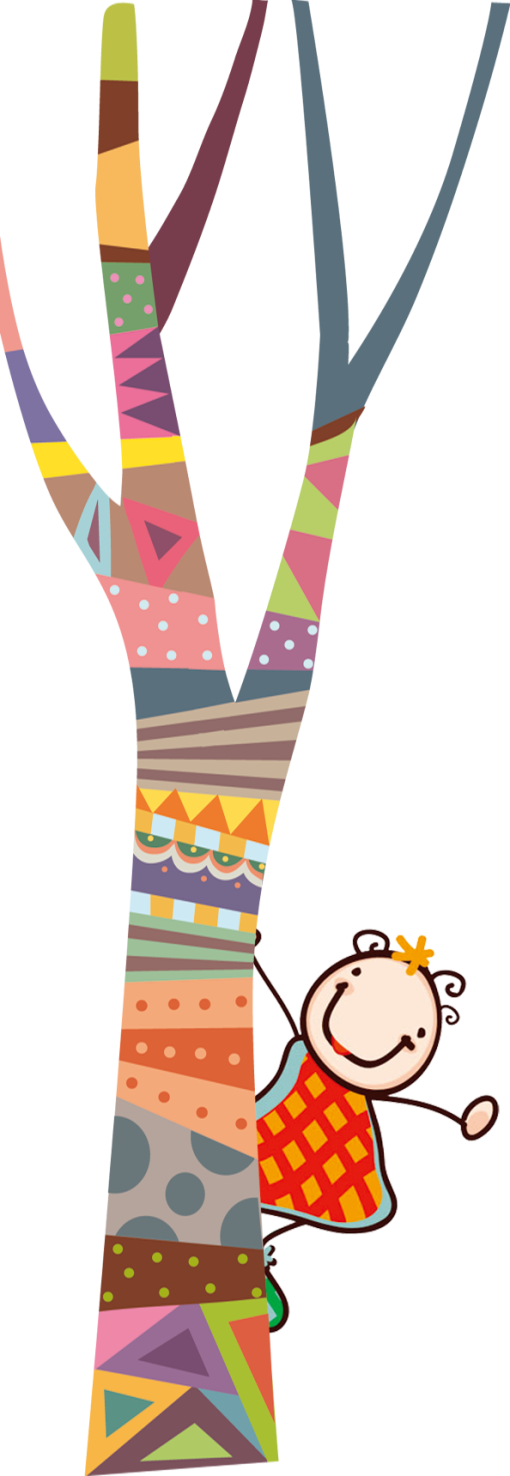 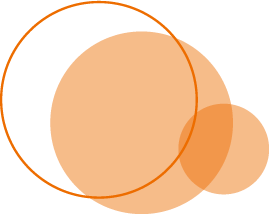 Cada año, la Primaria Jackson debe desarrollar un Plan de Educación, EPlan. El EPlan describe cómo los estudiantes, los padres, los maestros, el personal y la comunidad de JES se esforzarán por aumentar el rendimiento de los estudiantes. Esto también incluye el bienestar social y emocional de los estudiantes.
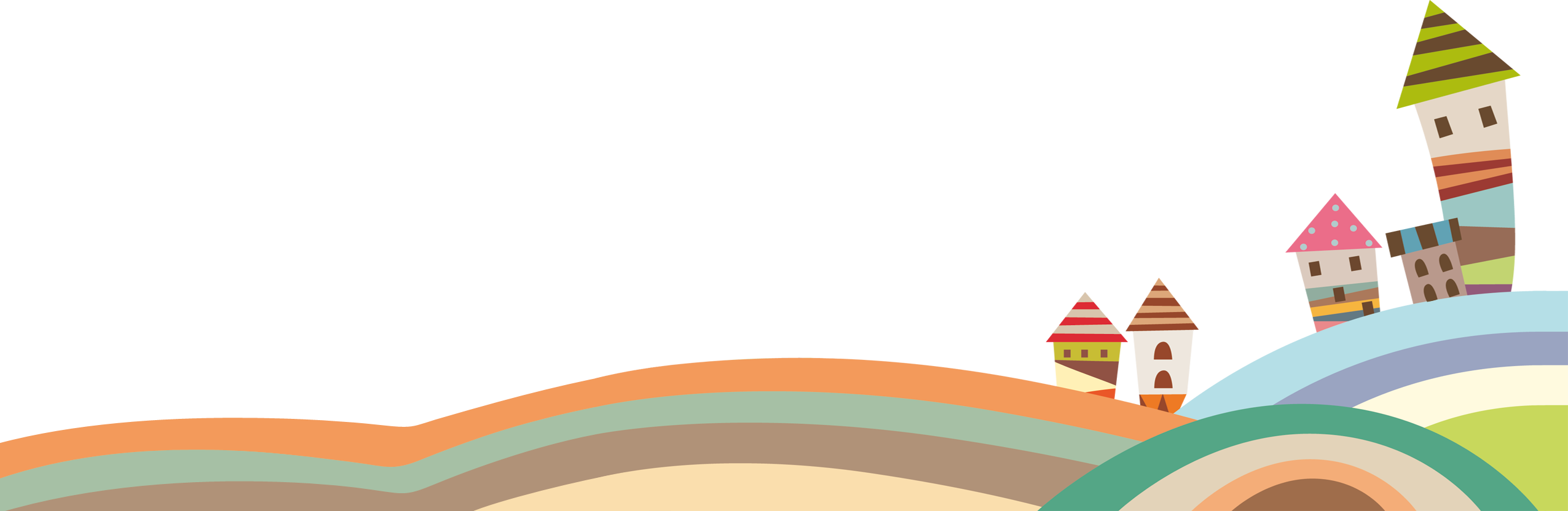 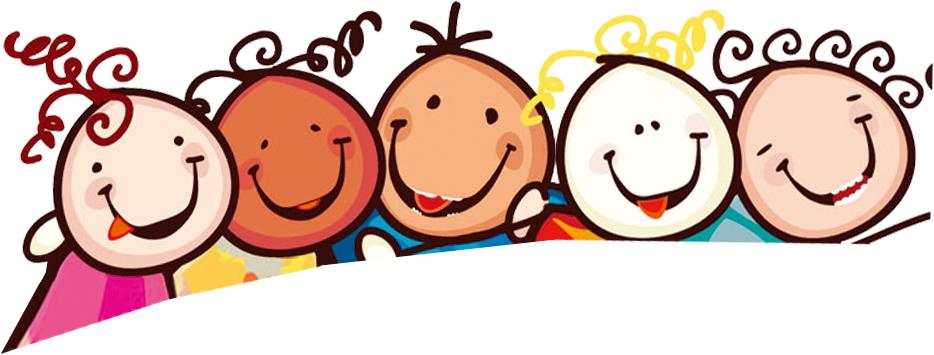 Students’ Progress & 
Parent – Teacher Conferences
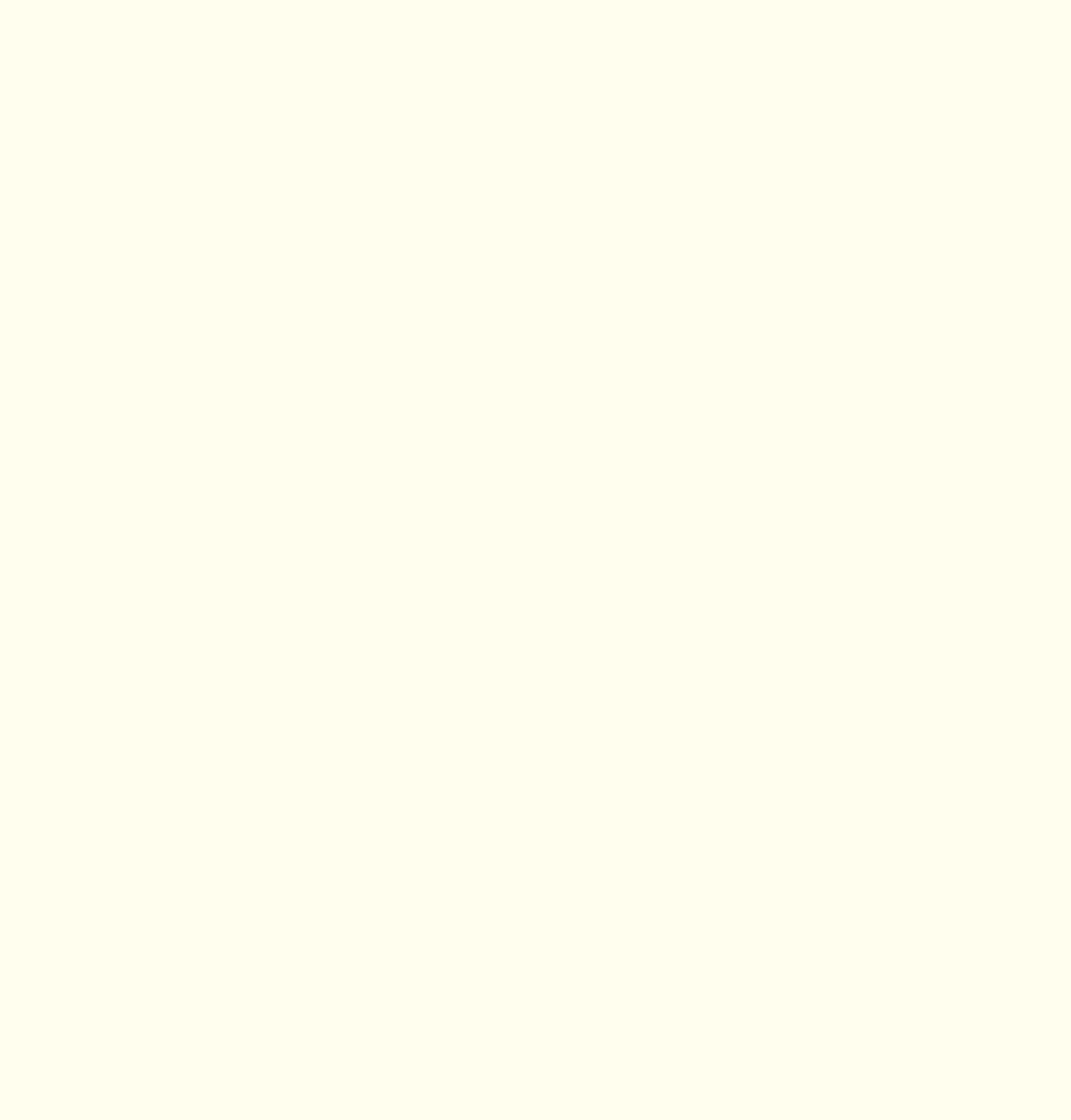 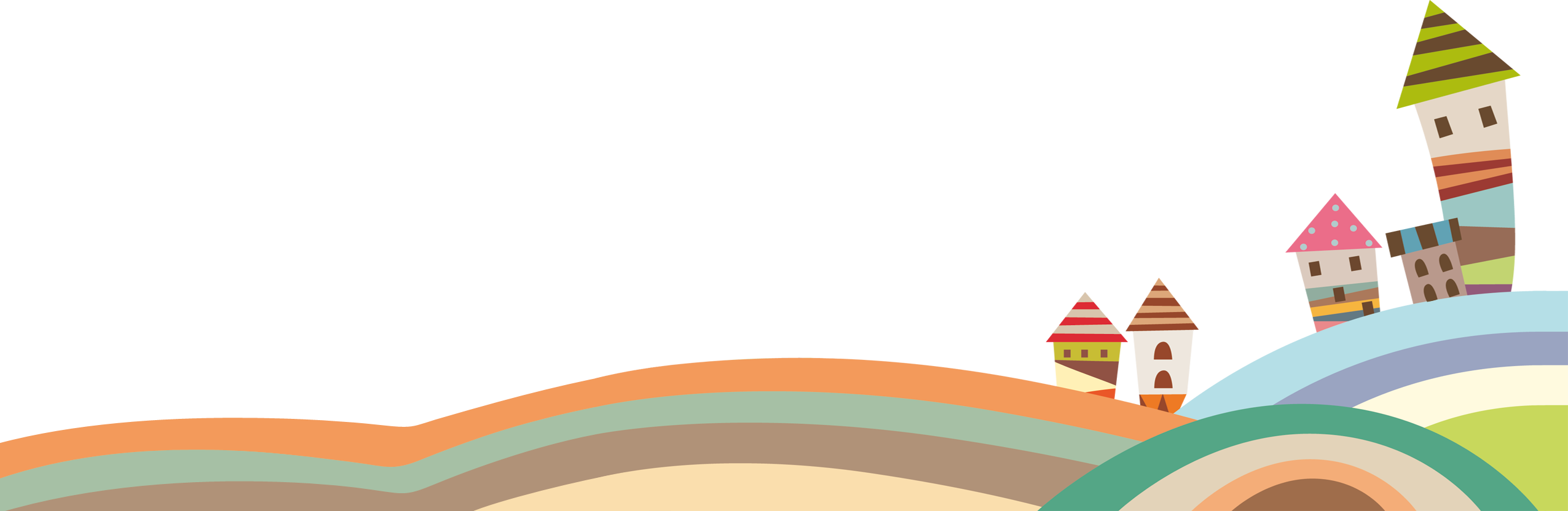 Students receive a progress report and a report card each quarter of the school year.  Progress reports are issued after the four week of the quarter.  Report cards are issued after the last day of the quarter.  There are several Parent-Teacher Conferences held throughout the year.  If parents need to talk to their child’s teacher before the conferences, parents can ask for a conference, which will be schedule before or after school.
Progreso de los estudiantes y Conferencias de padres y profesores
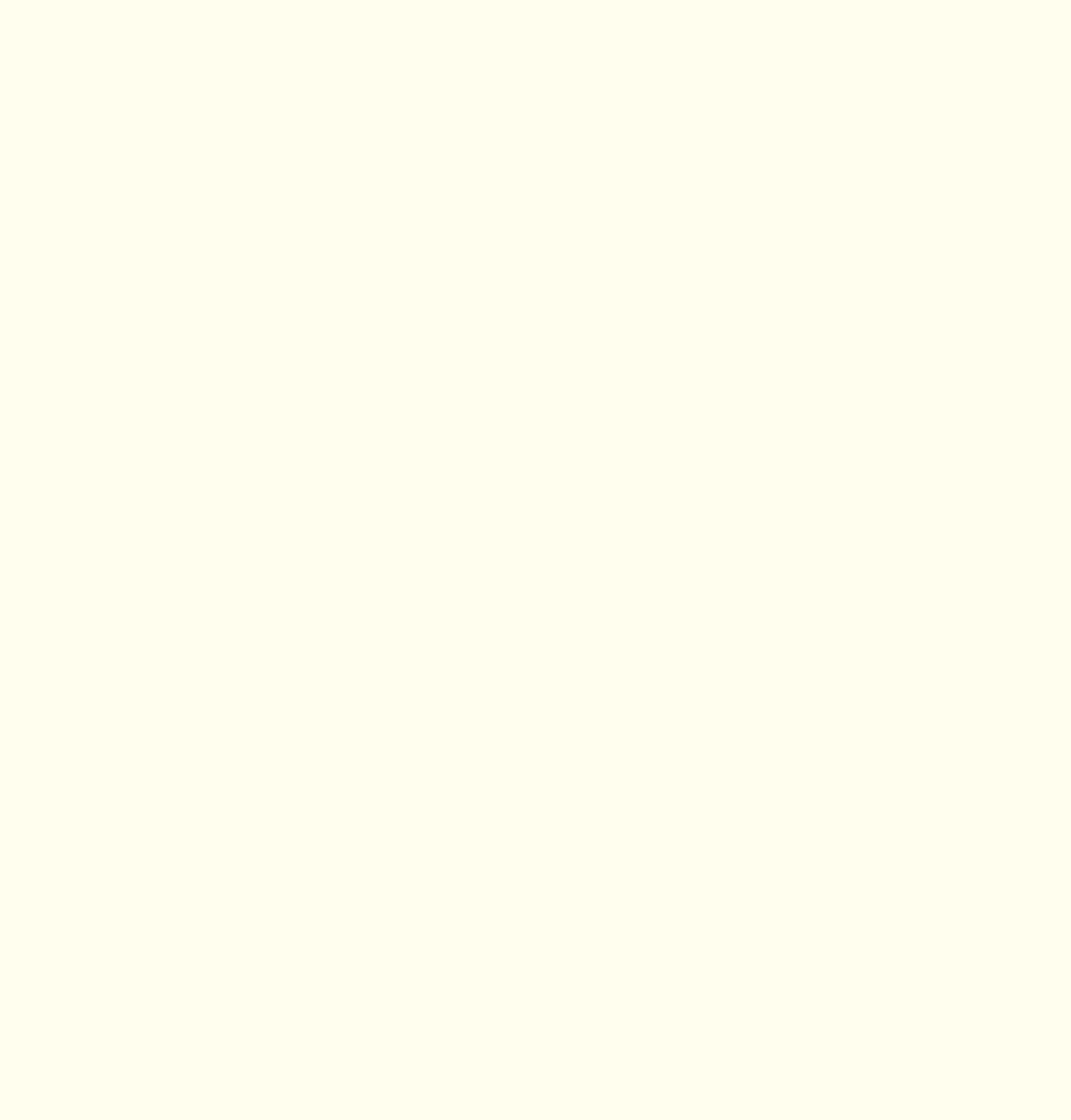 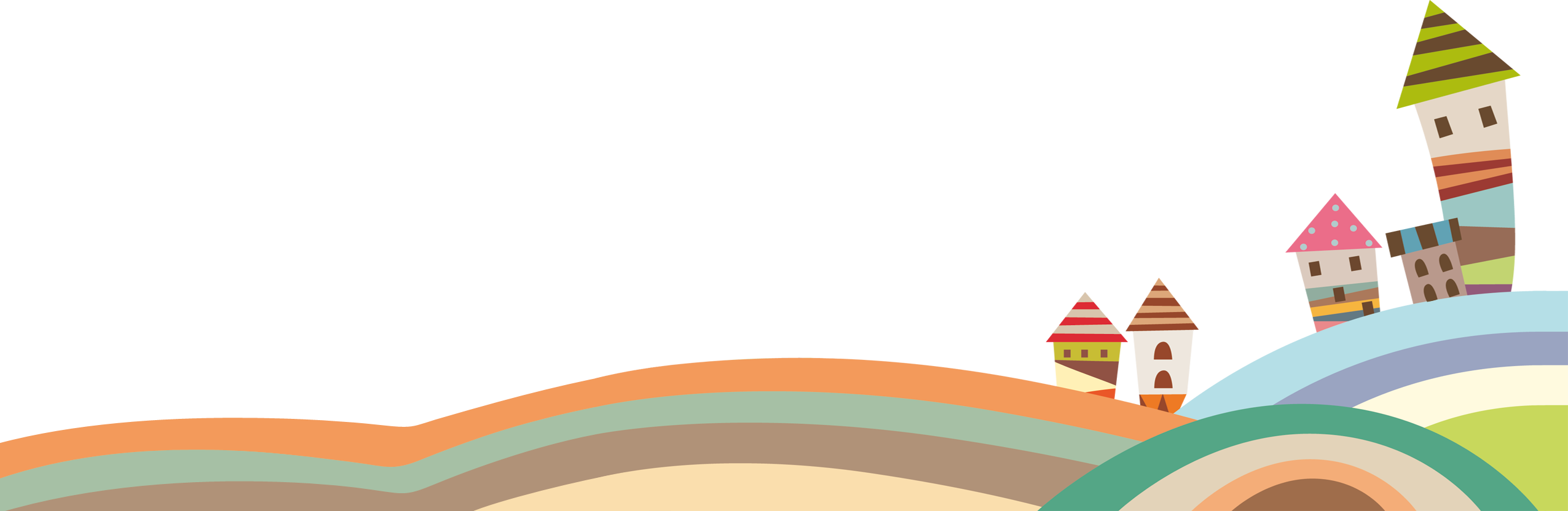 Los estudiantes reciben un informe de progreso y una boleta de calificaciones cada trimestre del año escolar. Los informes de progreso se emiten después de la cuarta semana del trimestre. Las boletas de calificaciones se emiten después del último día del trimestre. Hay varias conferencias de padres y maestros a lo largo del año. Si los padres necesitan hablar con el maestro de su hijo antes de las conferencias, los padres pueden solicitar una conferencia, que se programará antes o después de la escuela.
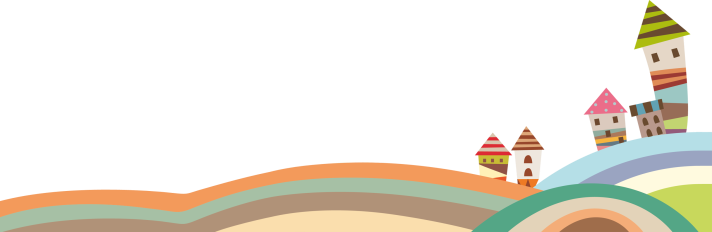 Questions & Answers
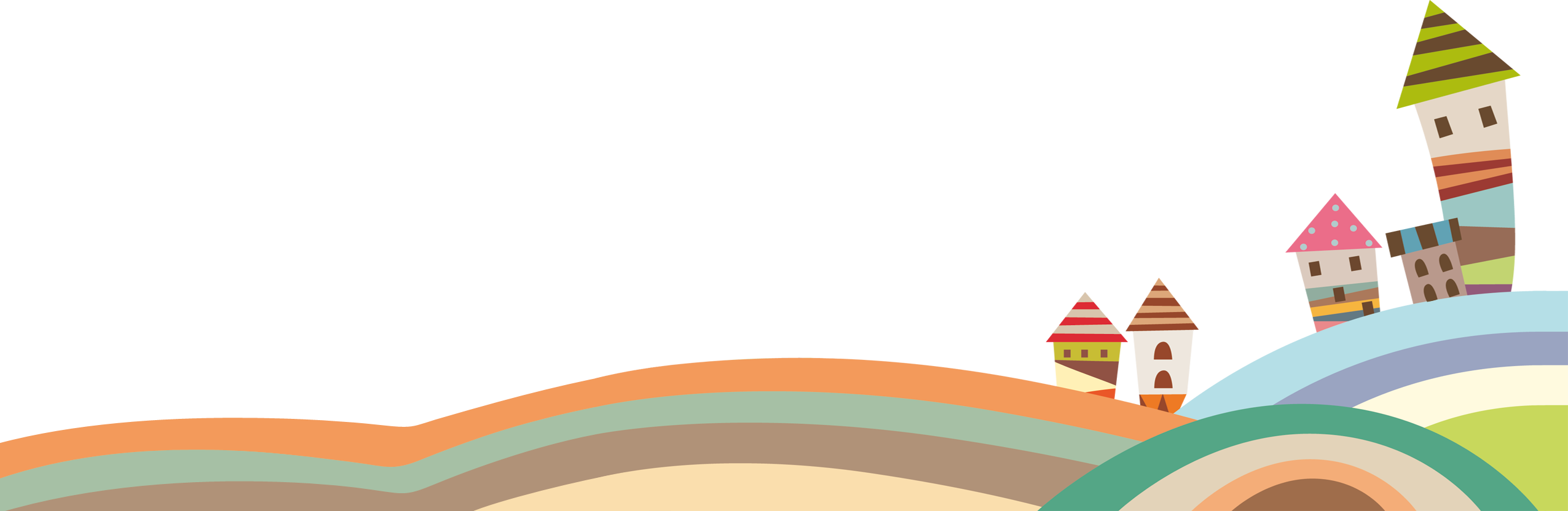 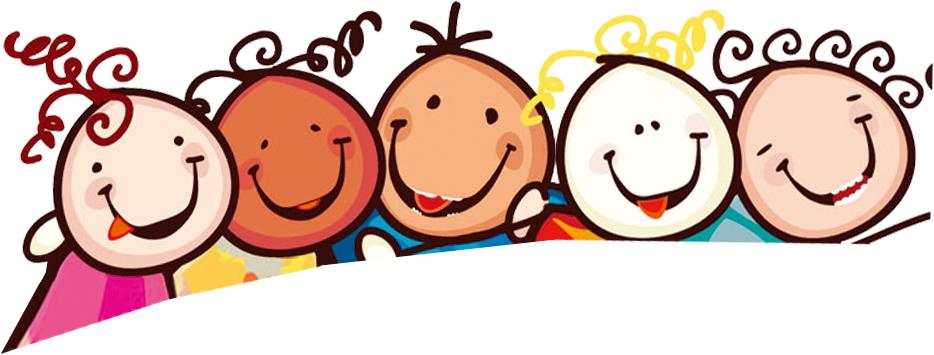 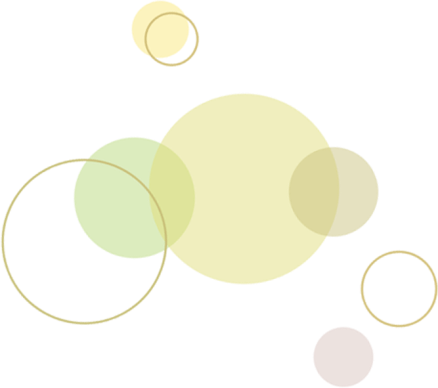 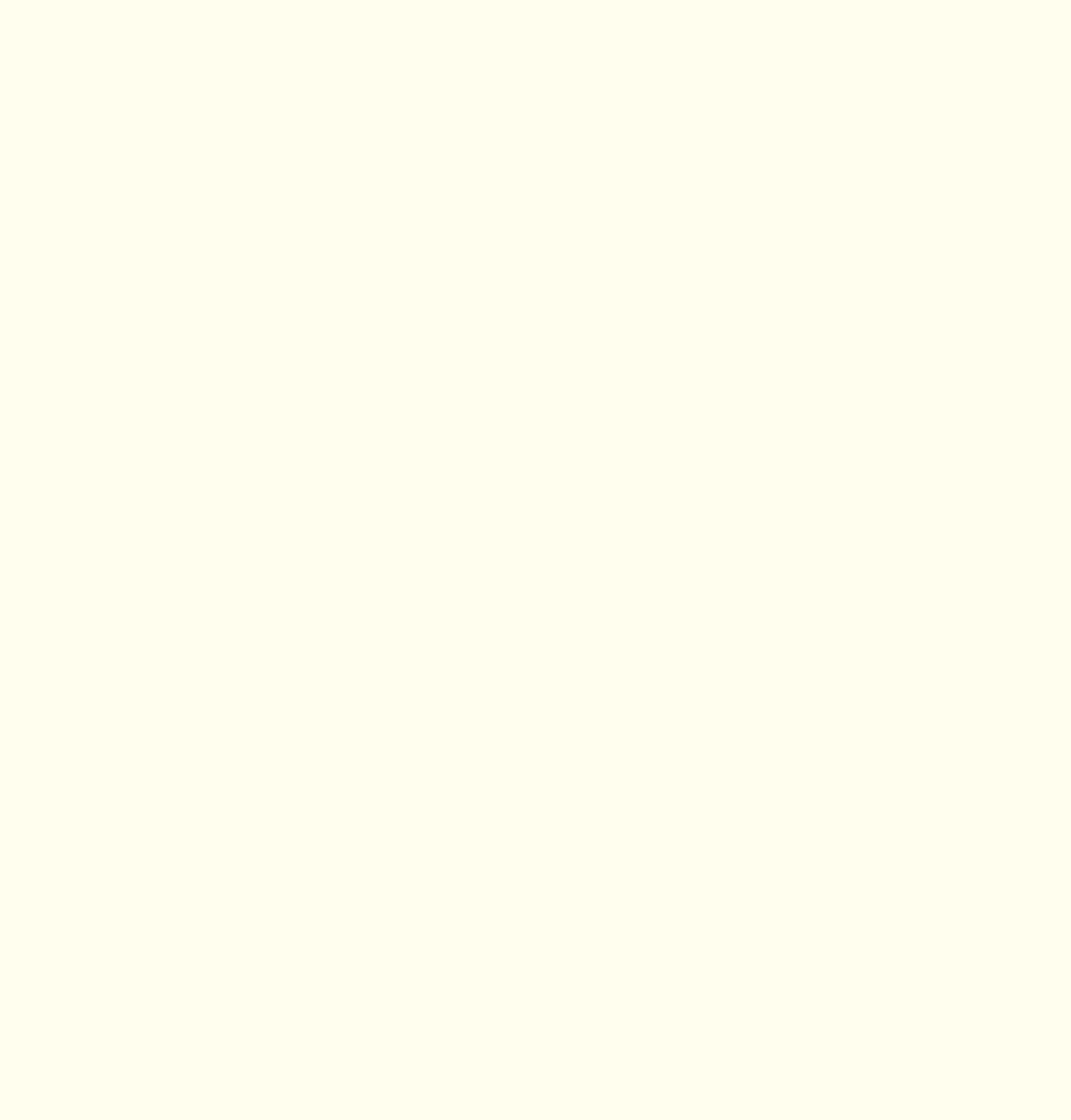 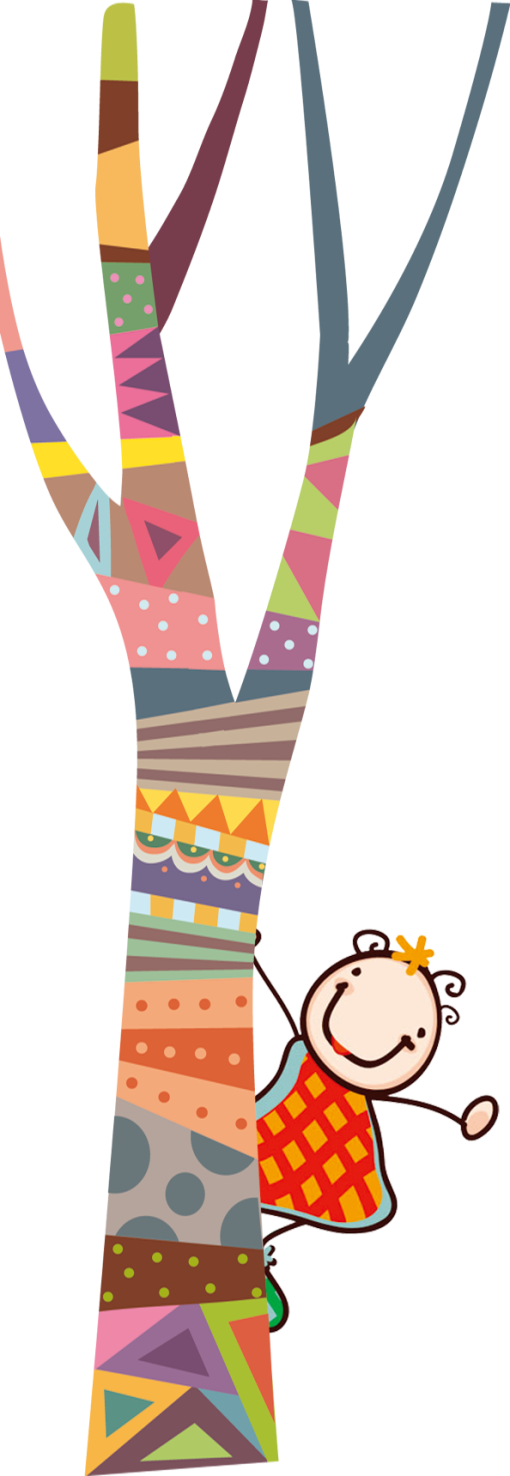 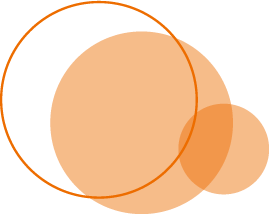 THANKS!
&
Gracias!
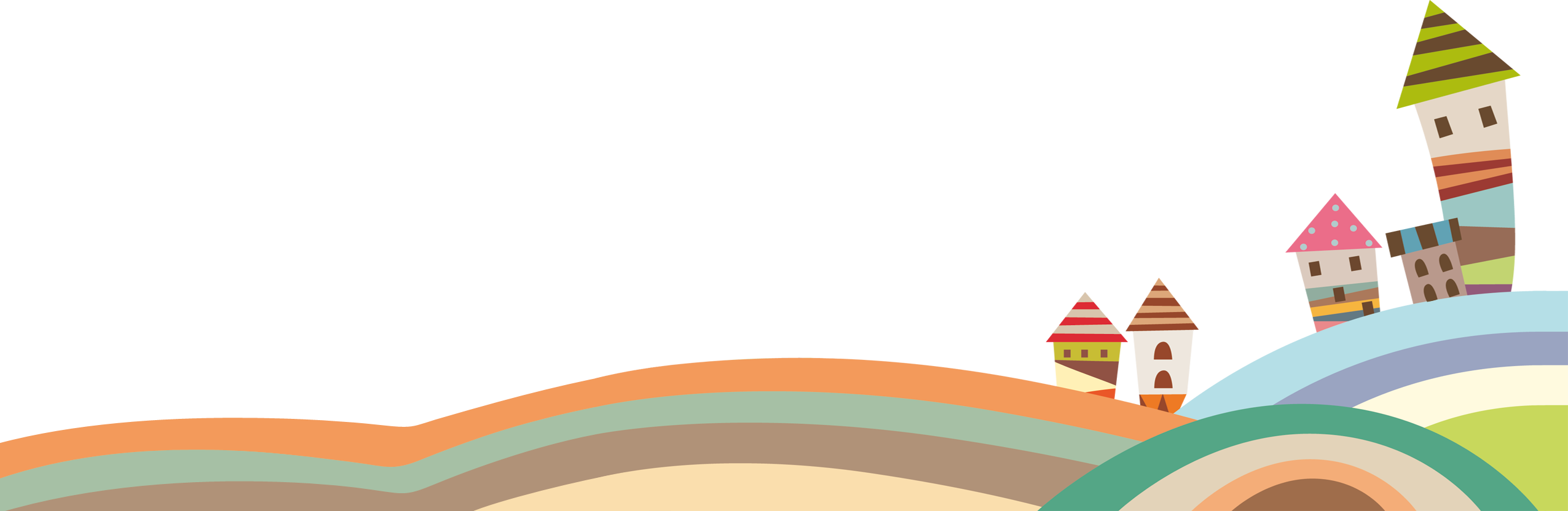 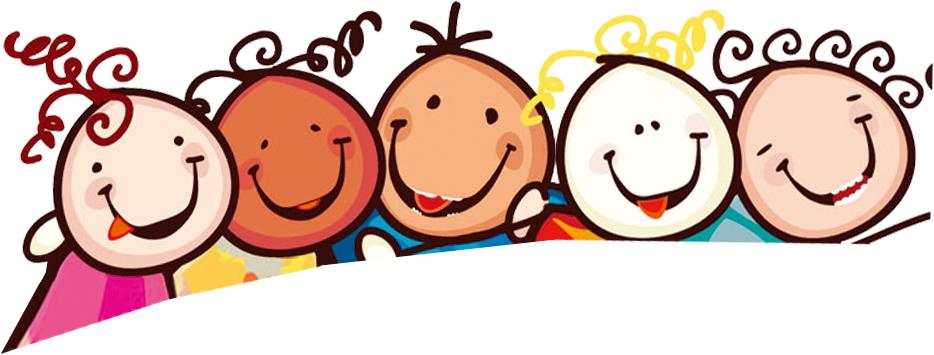